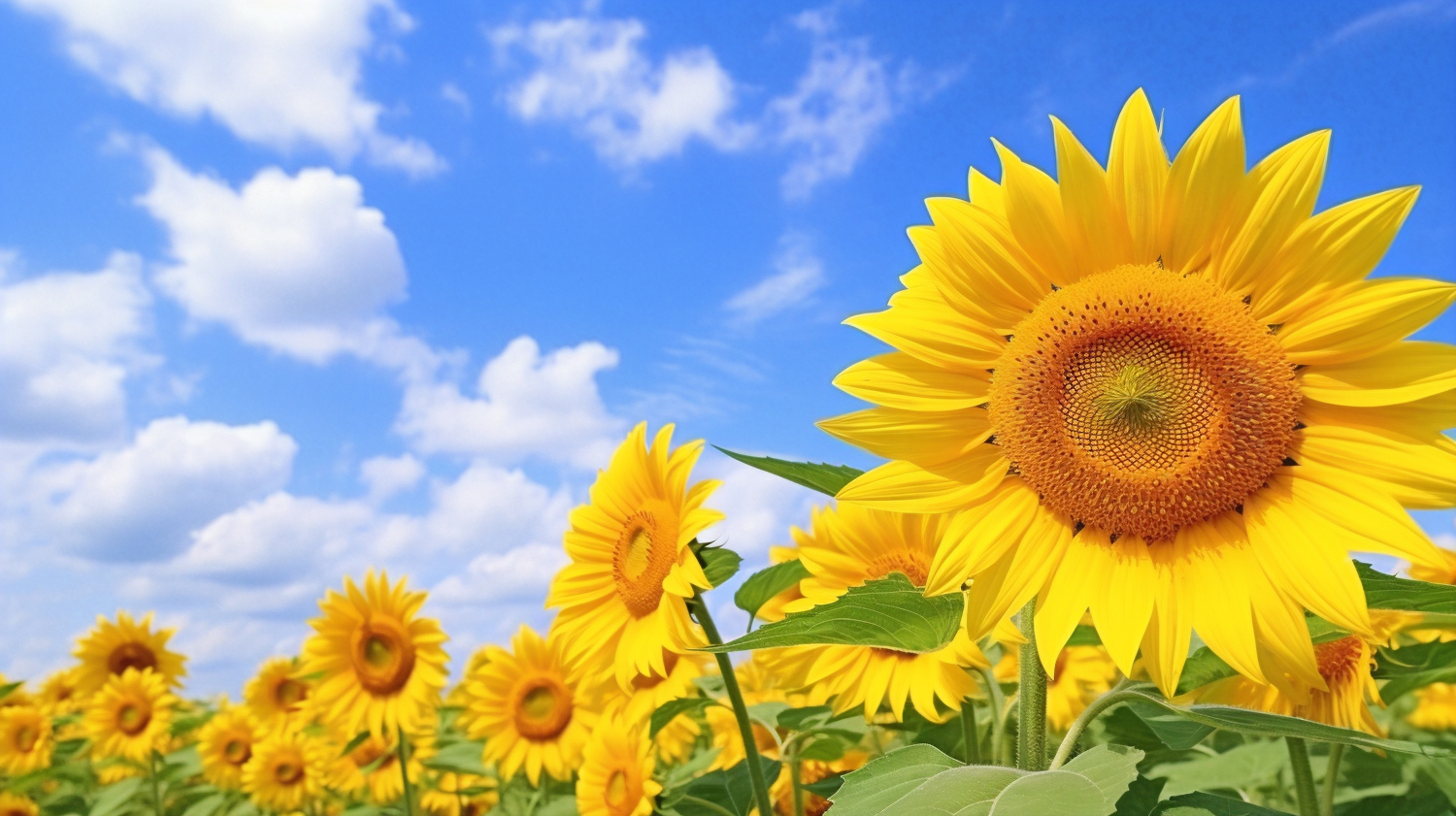 奋斗创造奇迹
奋斗创造奇迹
梦想照亮未来
梦想照亮未来
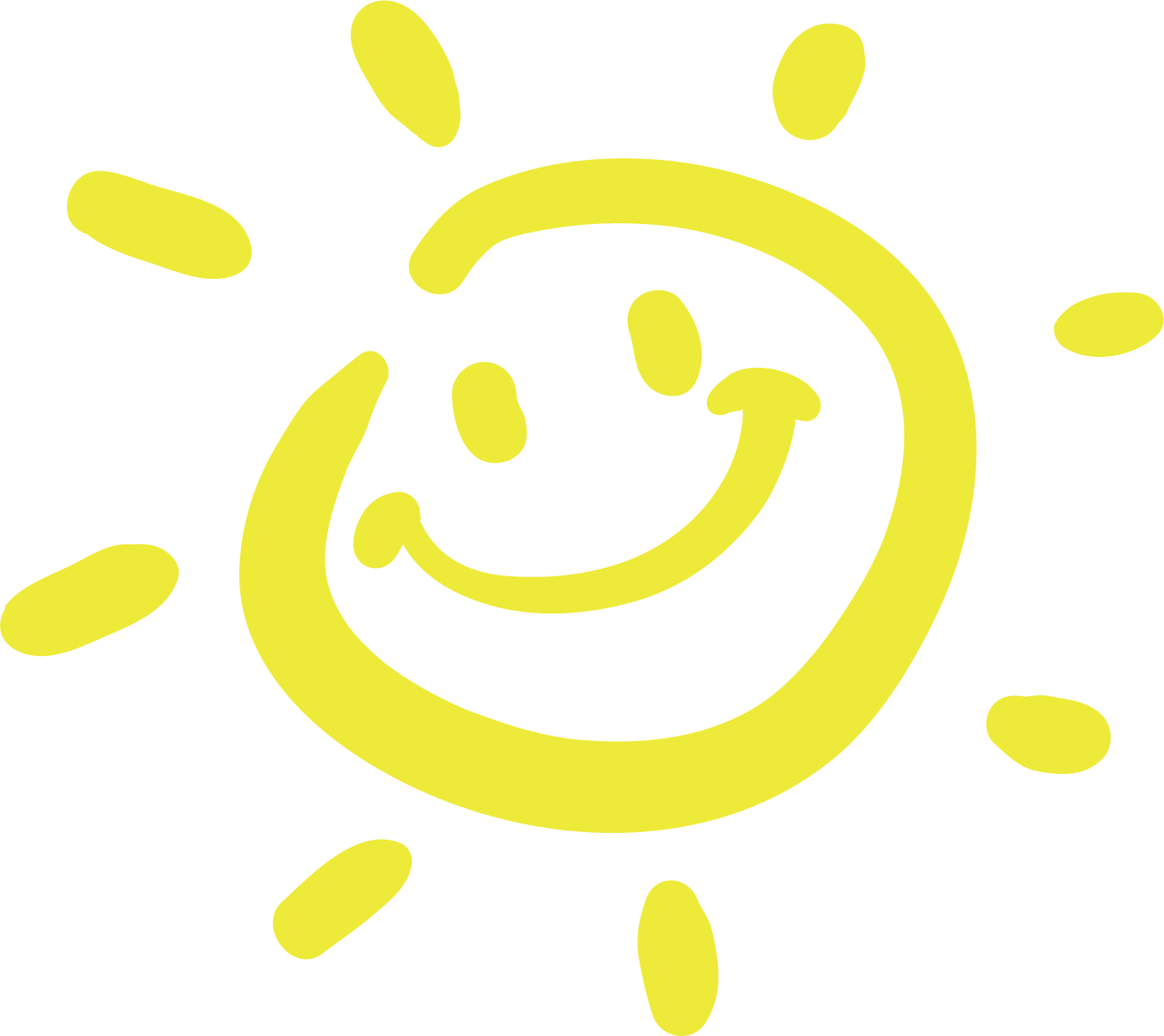 梦想·奋斗——成长自信梦想主题演讲
0000
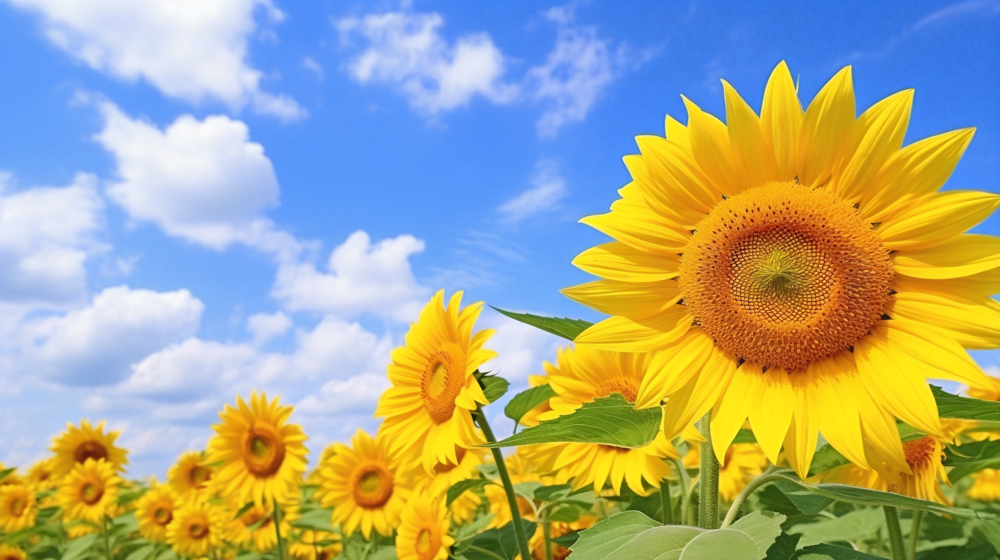 木箱里的黄金
01
02
名人经典故事
我们需要梦想
03
04
为梦想全力以赴
目录
Content
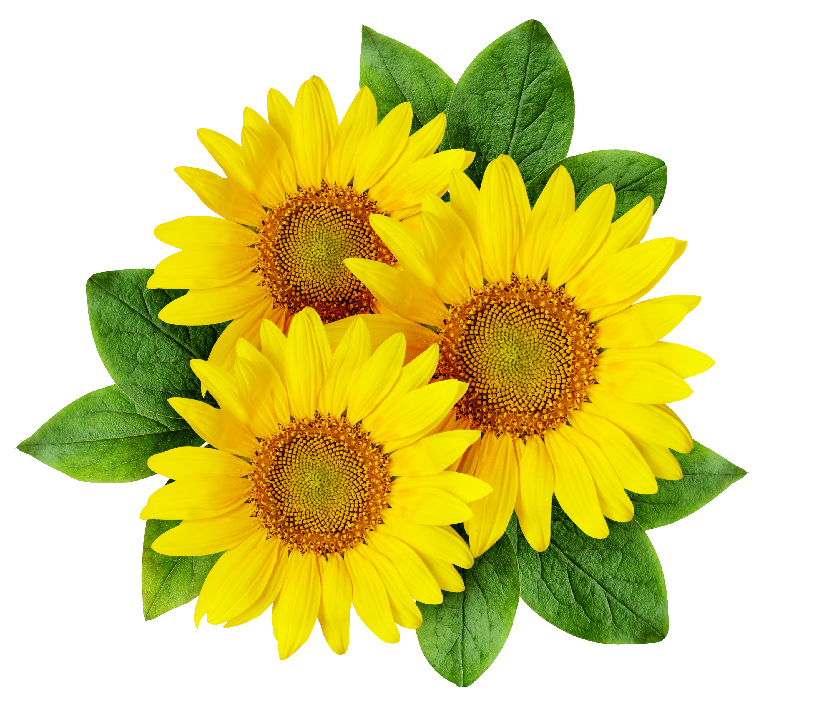 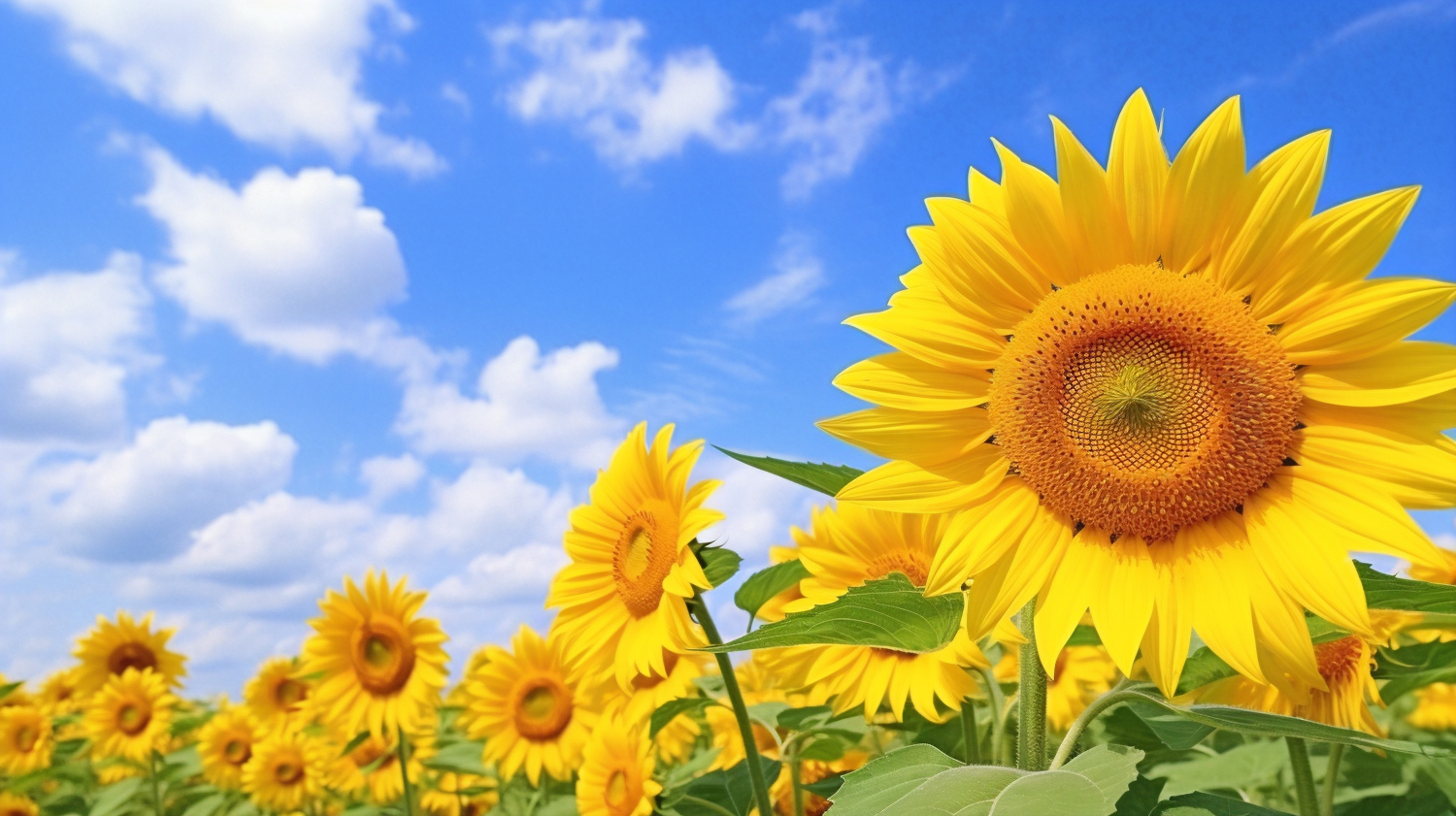 01
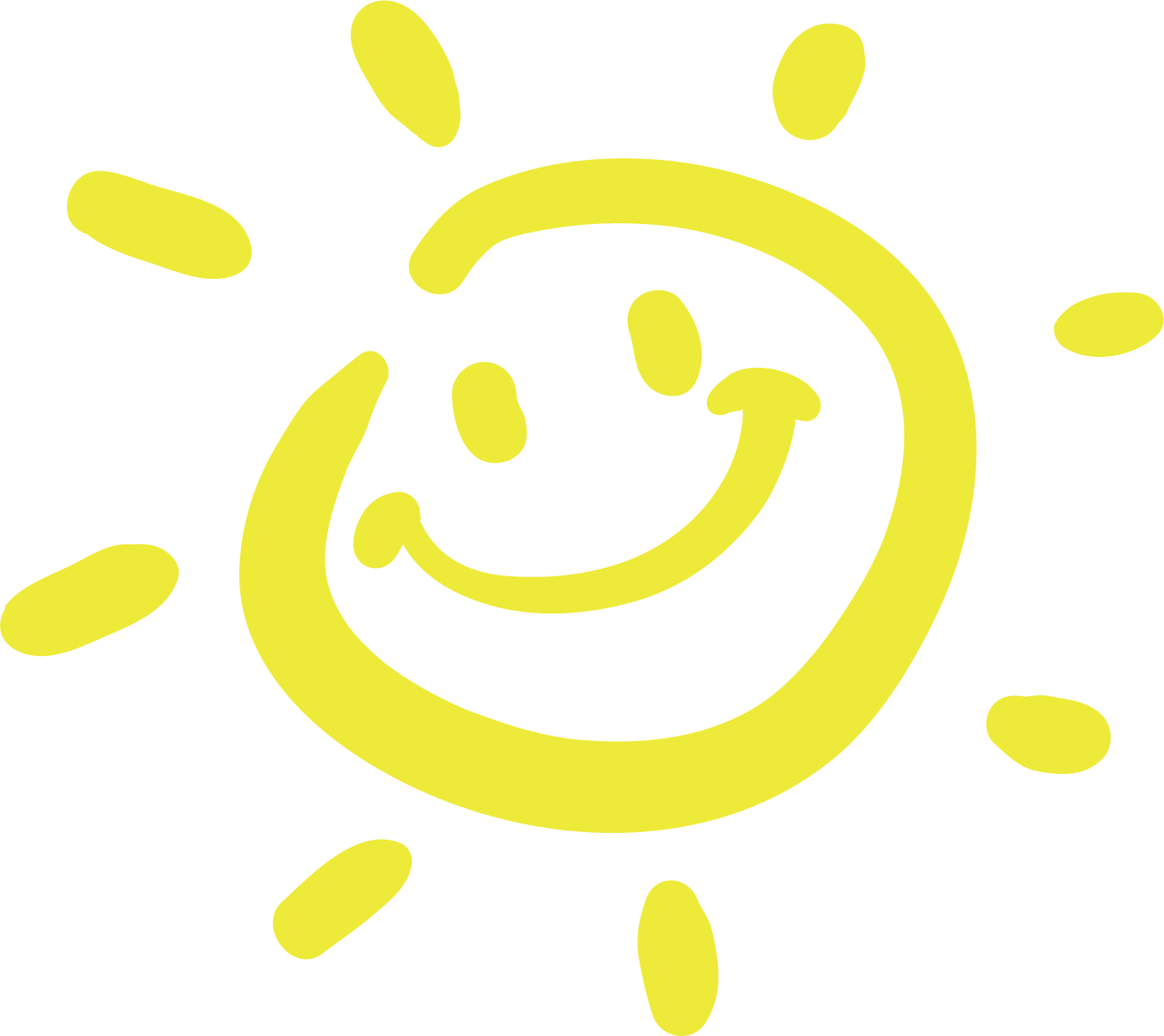 木箱里的黄金
木箱里的黄金
The  gold  in  the  wooden  box
PART ONE
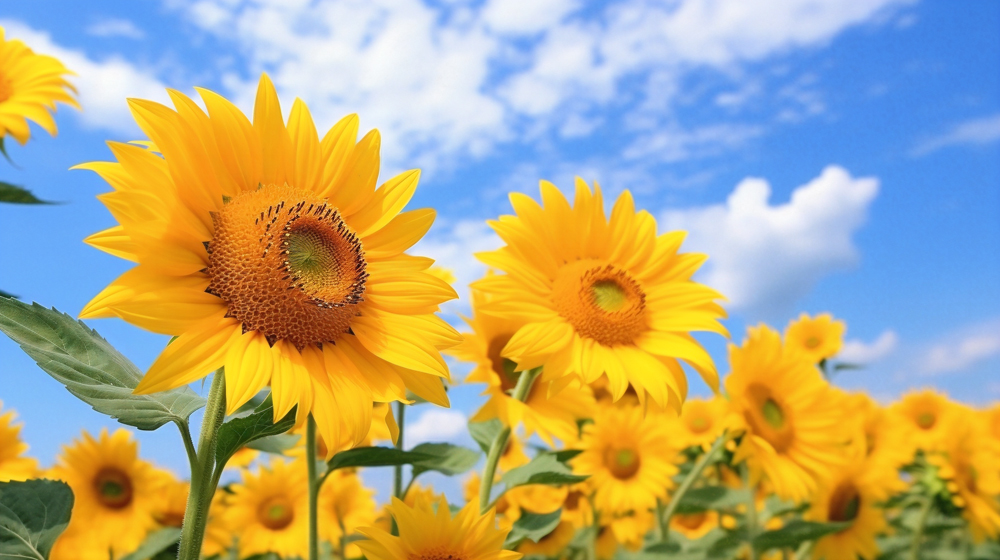 木箱里的黄金
尊敬的各位老师，各位同学：
大家好!
今天，我非常高兴的站在这个舞台上。
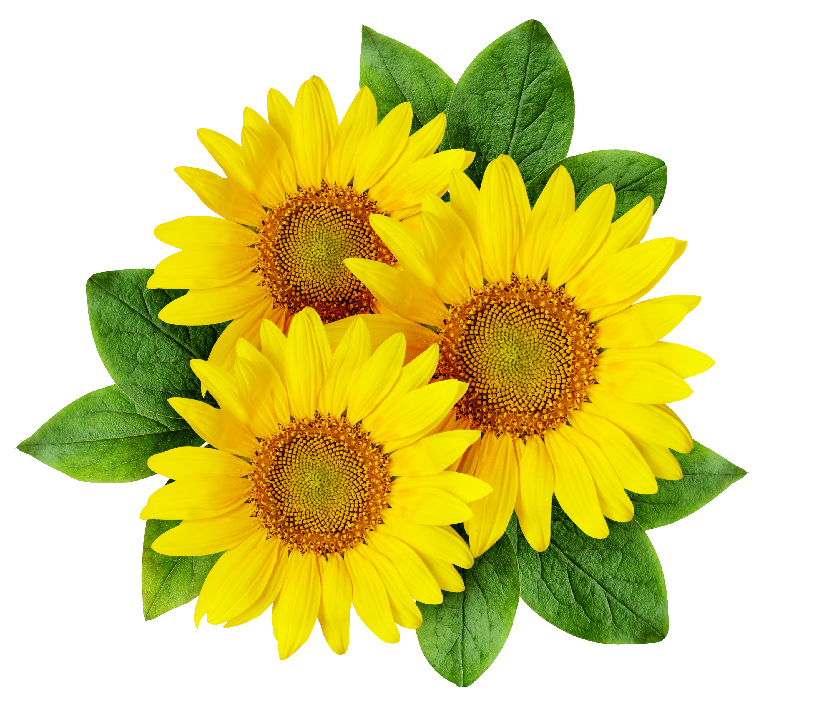 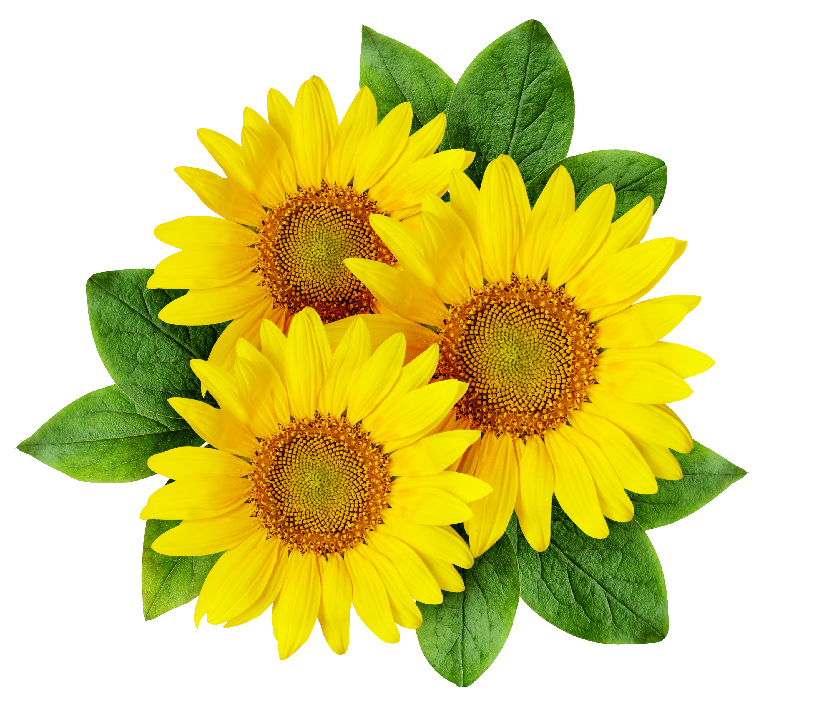 在这个舞台上我将为大家带来我的演讲。
0
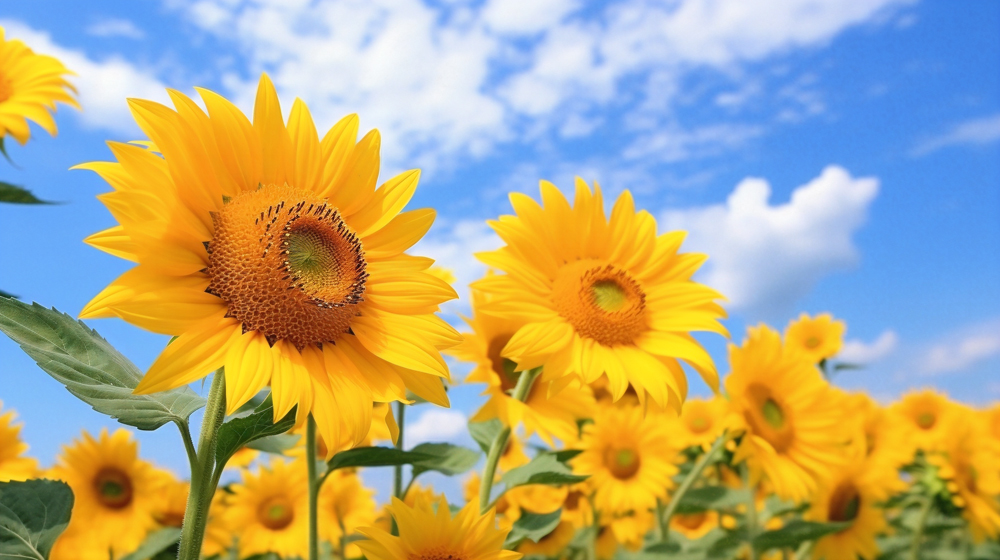 木箱里的黄金
首先我想给大家讲一个故事
0
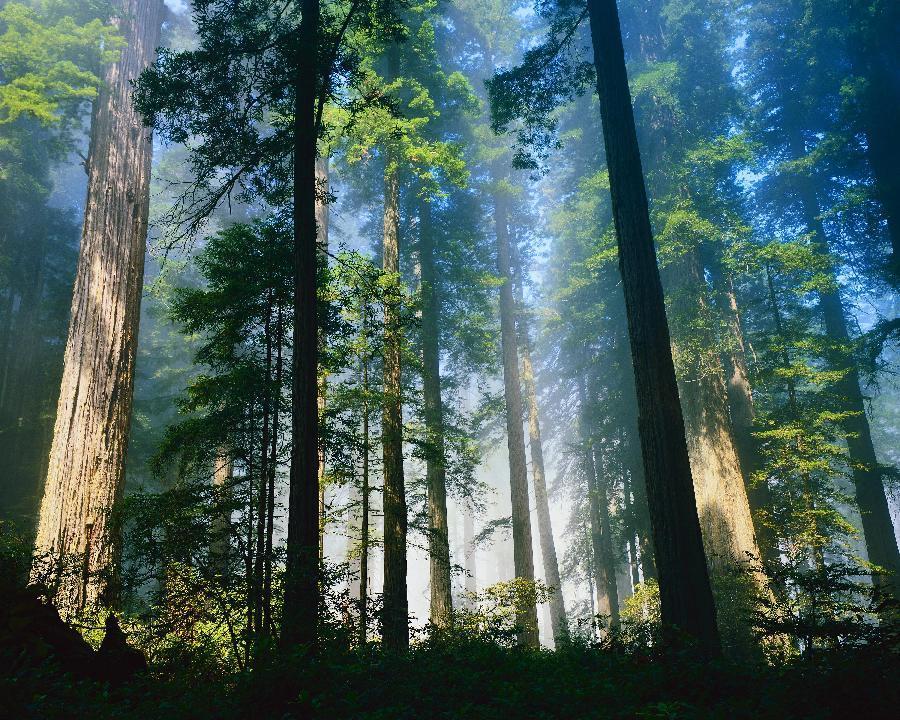 曾经在非洲的森林里，有四个探险队员来探险，他们拖着一只沉重的箱子，在森林里踉跄地前进着。
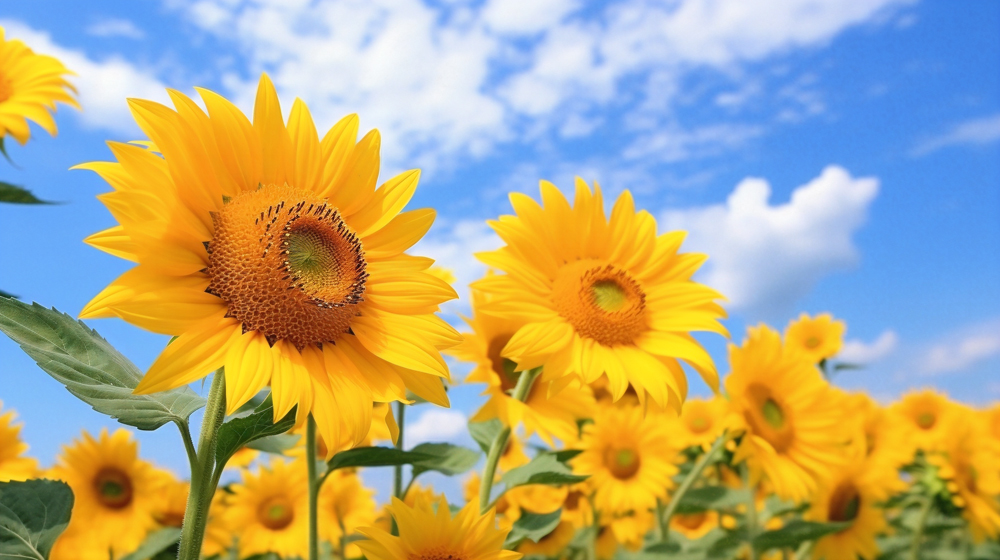 木箱里的黄金
木箱里的黄金
眼看他们即将完成任务，就在这时，队长突然病倒了，只能永远地呆在森林里。
在队员们离开他之前，队长把箱子交给了他们，告诉他们说：请他们出森林后，把箱子交给一位朋友，他们会得到比黄金重要的东西。
0
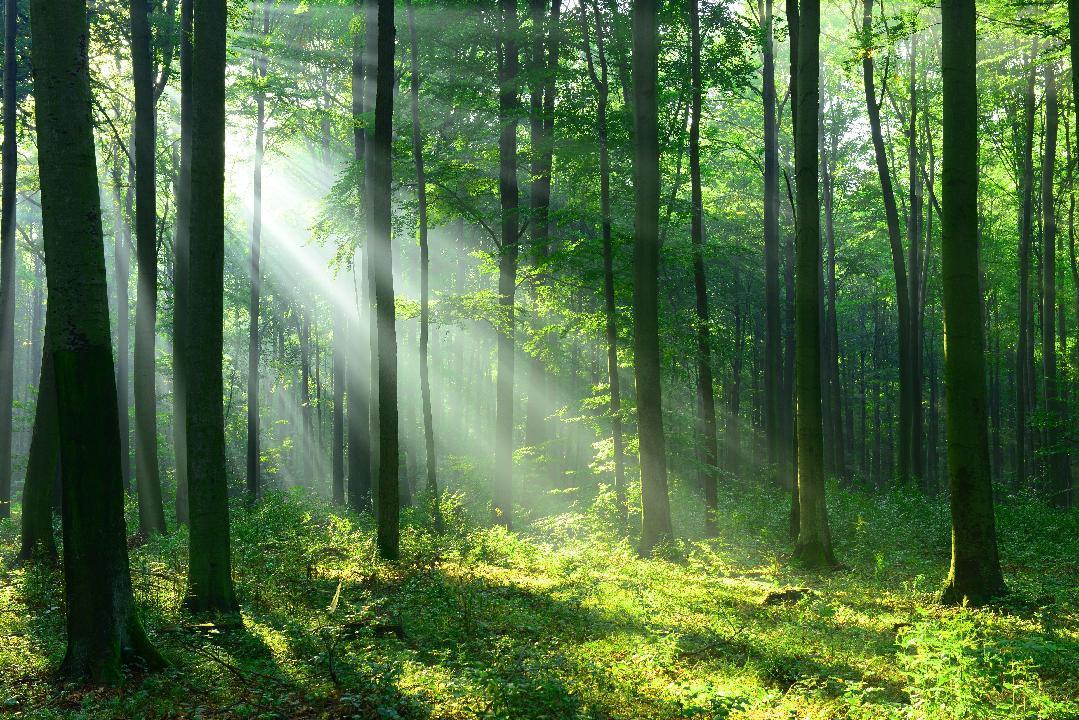 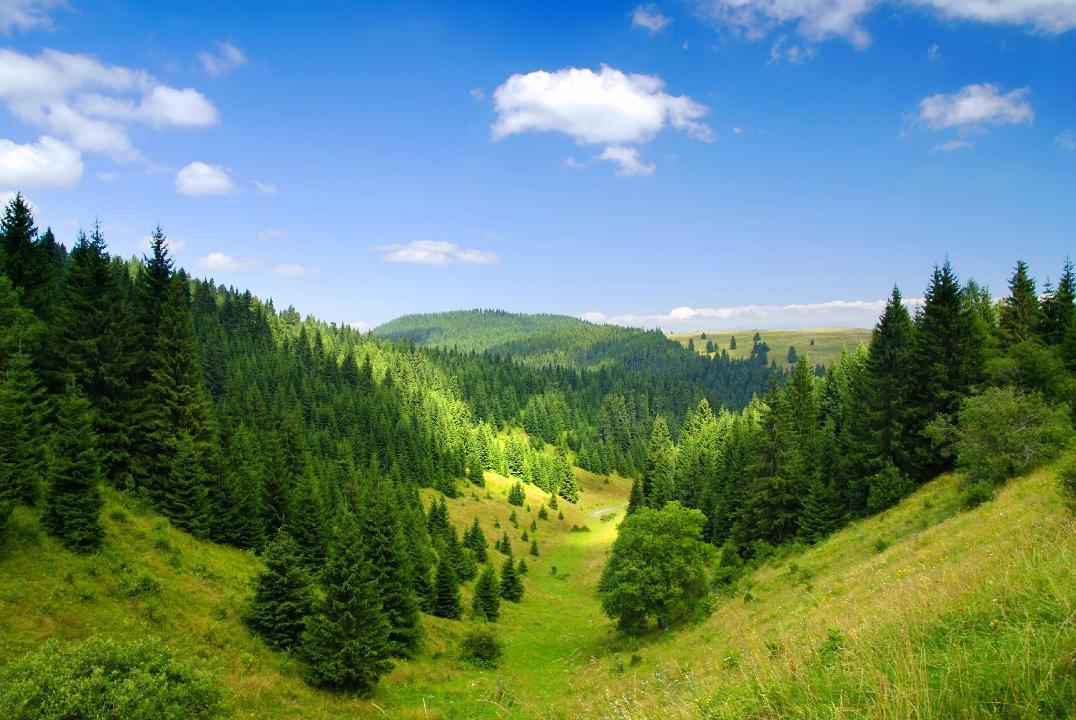 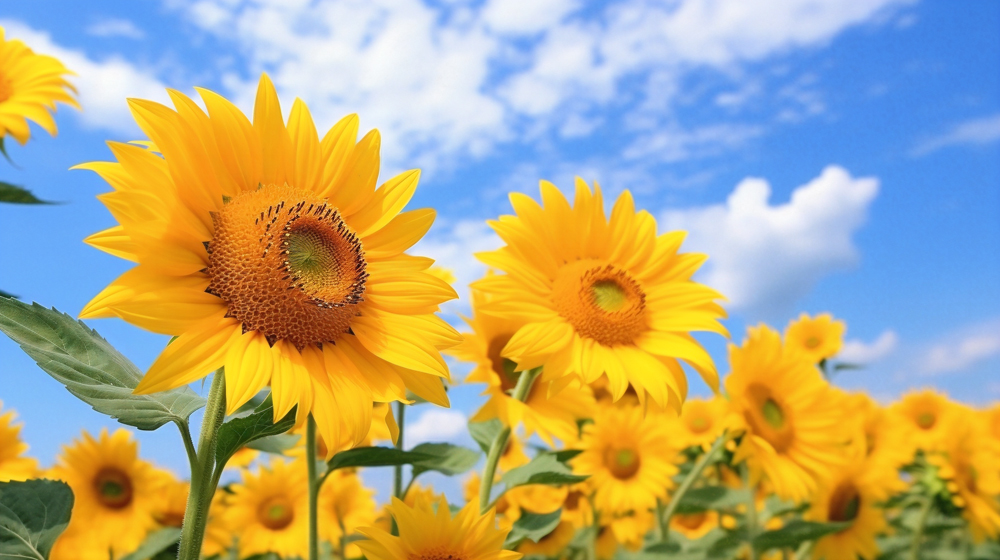 木箱里的黄金
木箱里的黄金
三名队员答应了请求，扛着箱子上路了，前面的路很泥泞，很难走。
他们有很多次想放弃，但为了得到比黄金更重要的东西，便拼命走着。
0
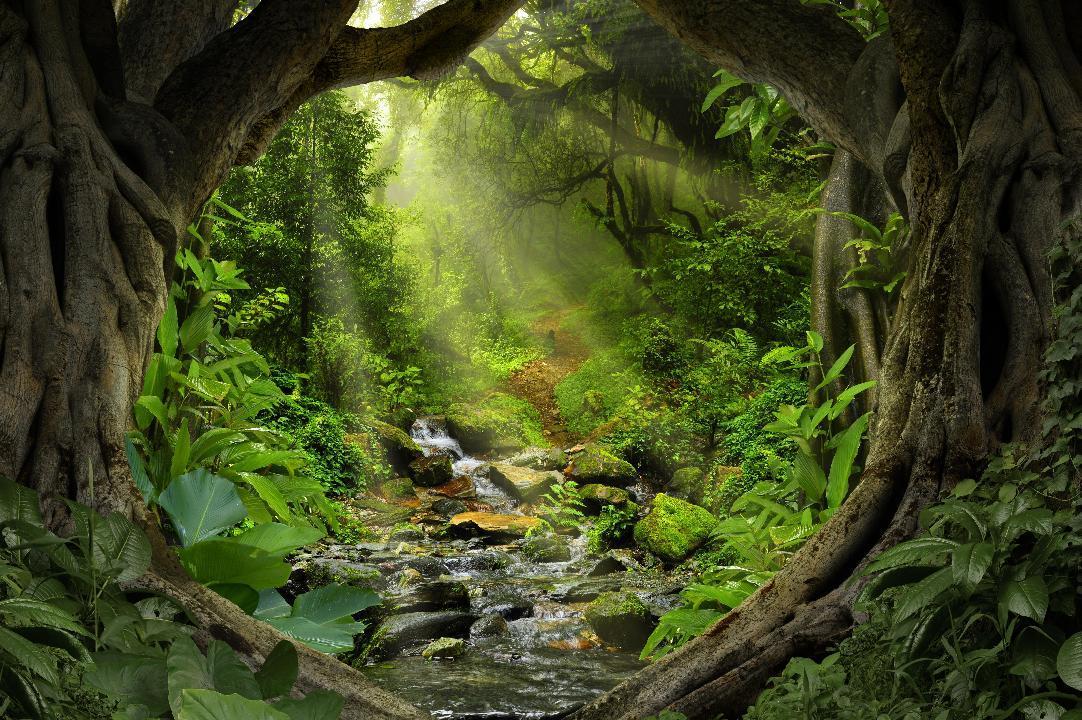 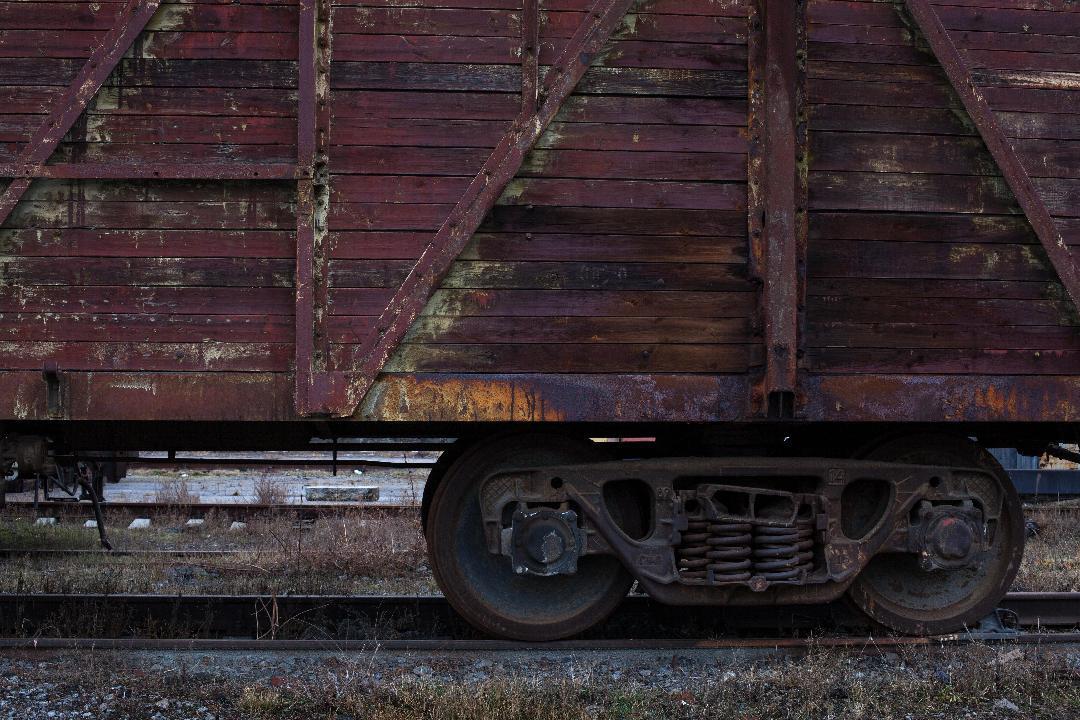 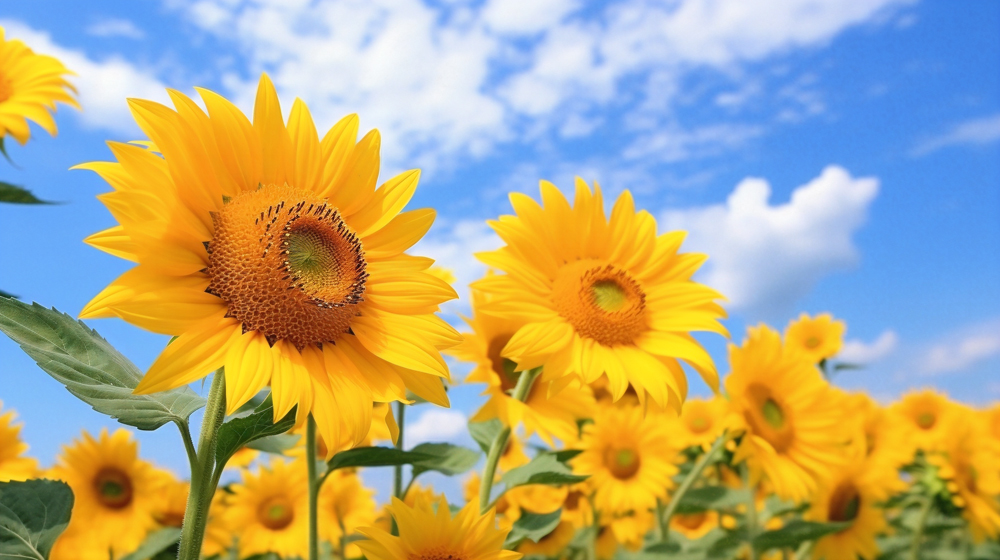 0
木箱里的黄金
木箱里的黄金
0
终于有一天，他们走出了无边的绿色，把这只沉重的箱子拿给了队长的朋友，可那位朋友却表示一无所知。
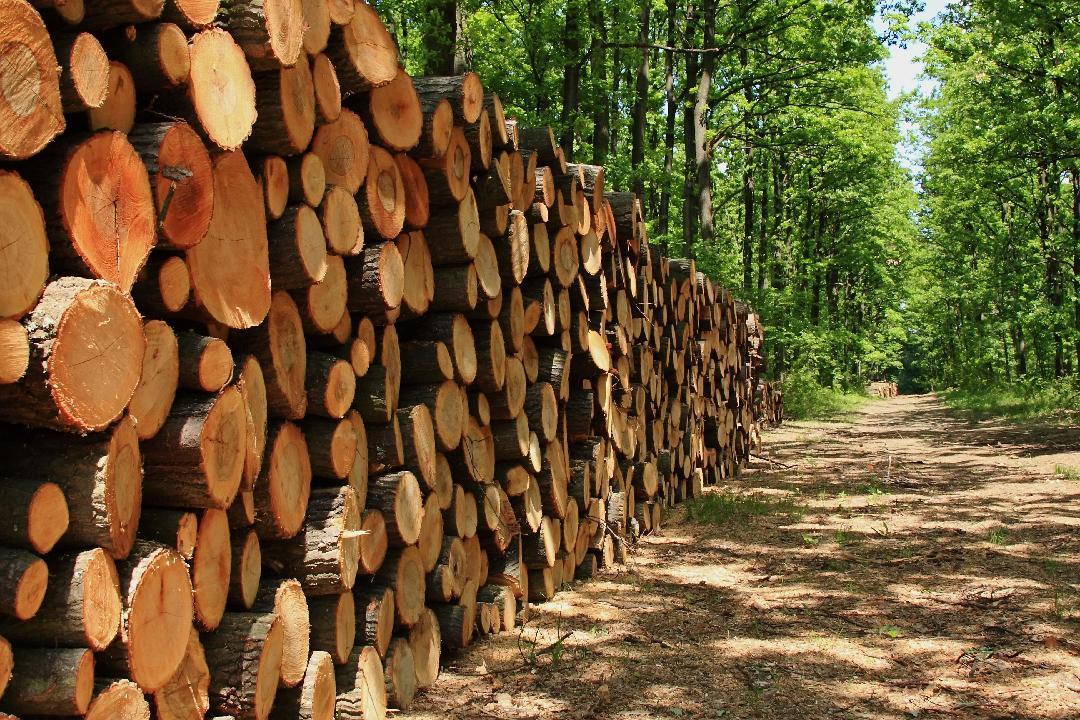 结果他们打开箱子一看，里面全是木头，根本没有比黄金贵重的东西，也许那些木头也一文不值。
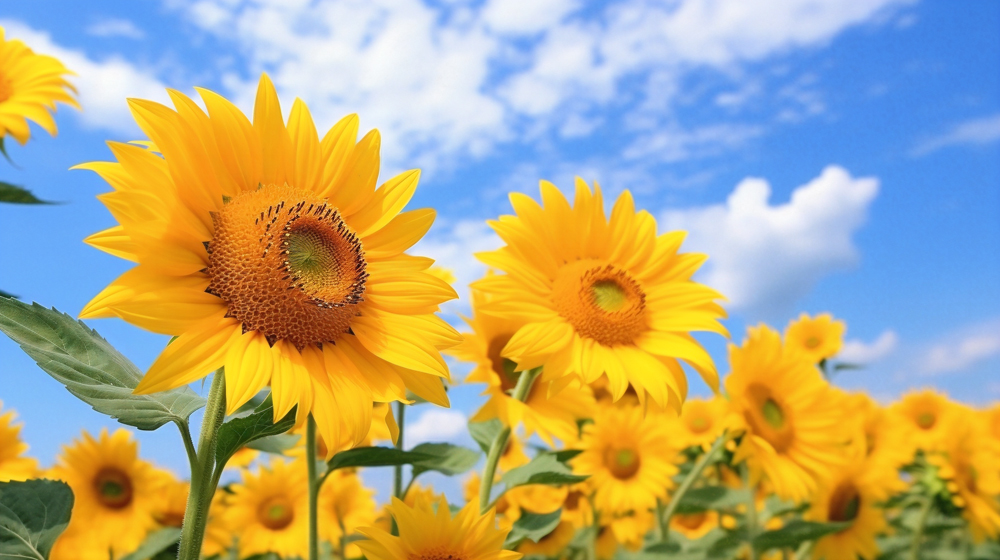 0
木箱里的黄金
难道他们真的什么都没有得到吗?
木箱里的黄金
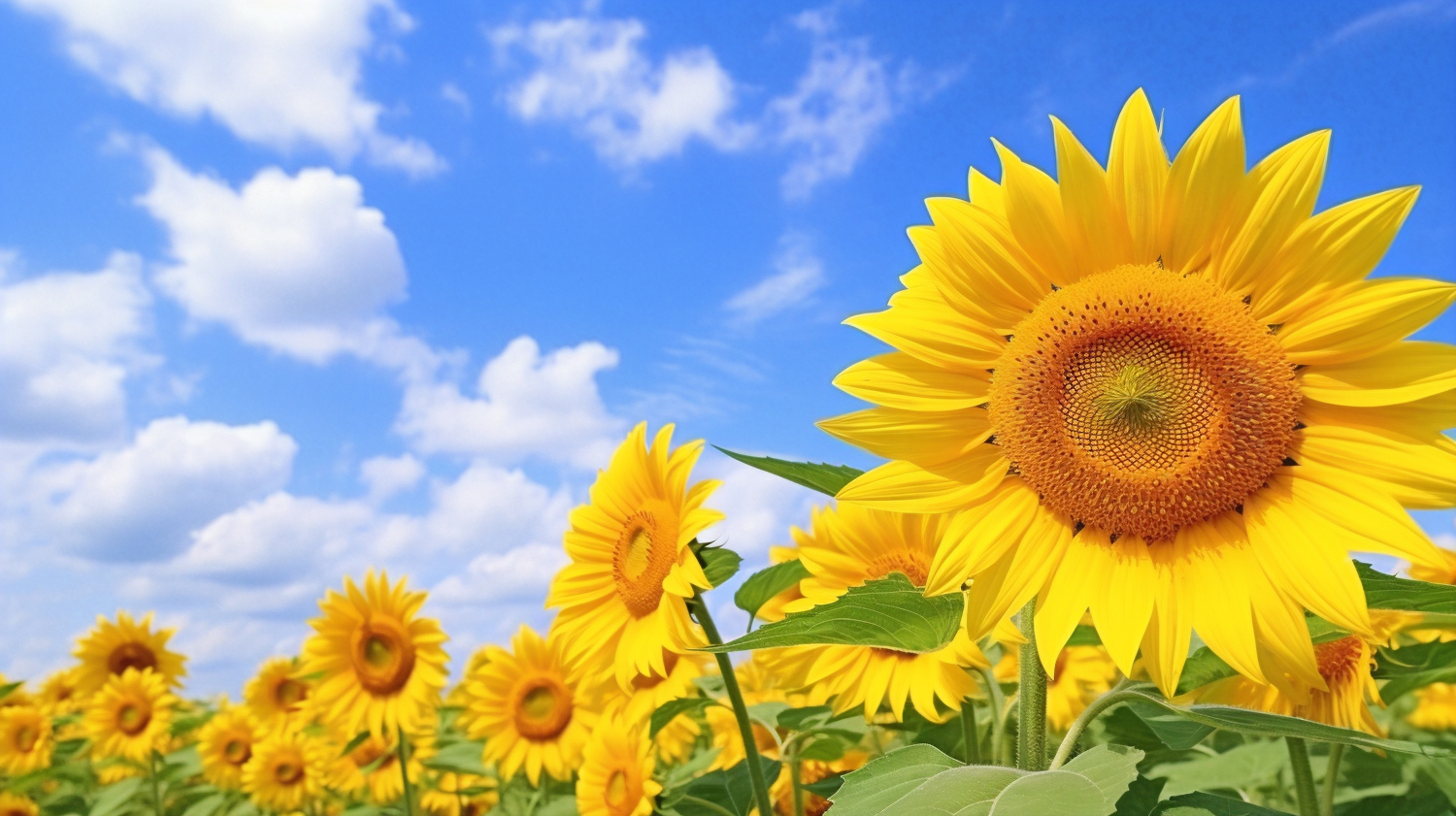 不，他们得到了一个比金子贵重的东西—— 生命
如果没有队长的话鼓励他们，他们就没有了目标，他们就不会去为之奋斗。
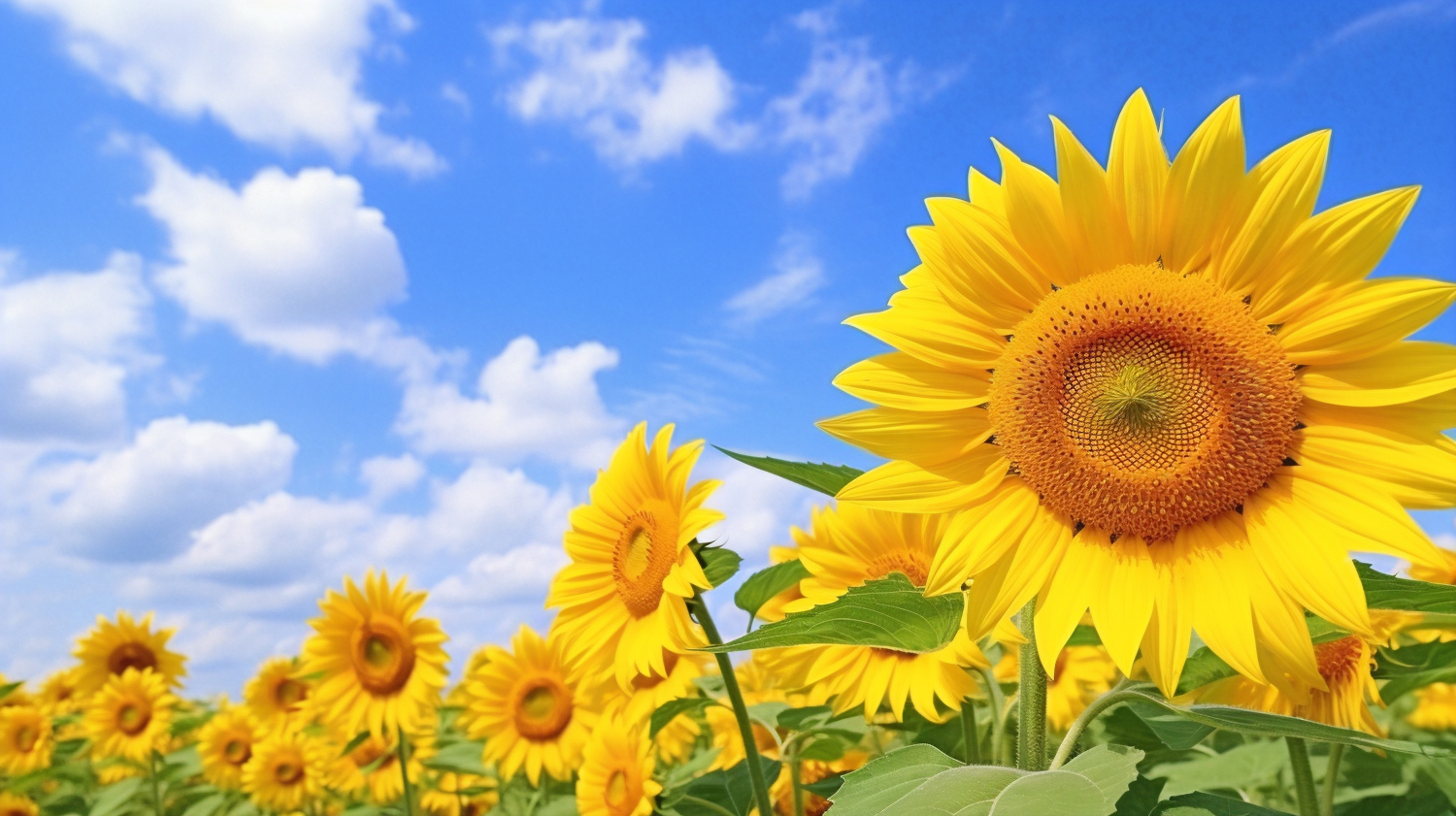 02
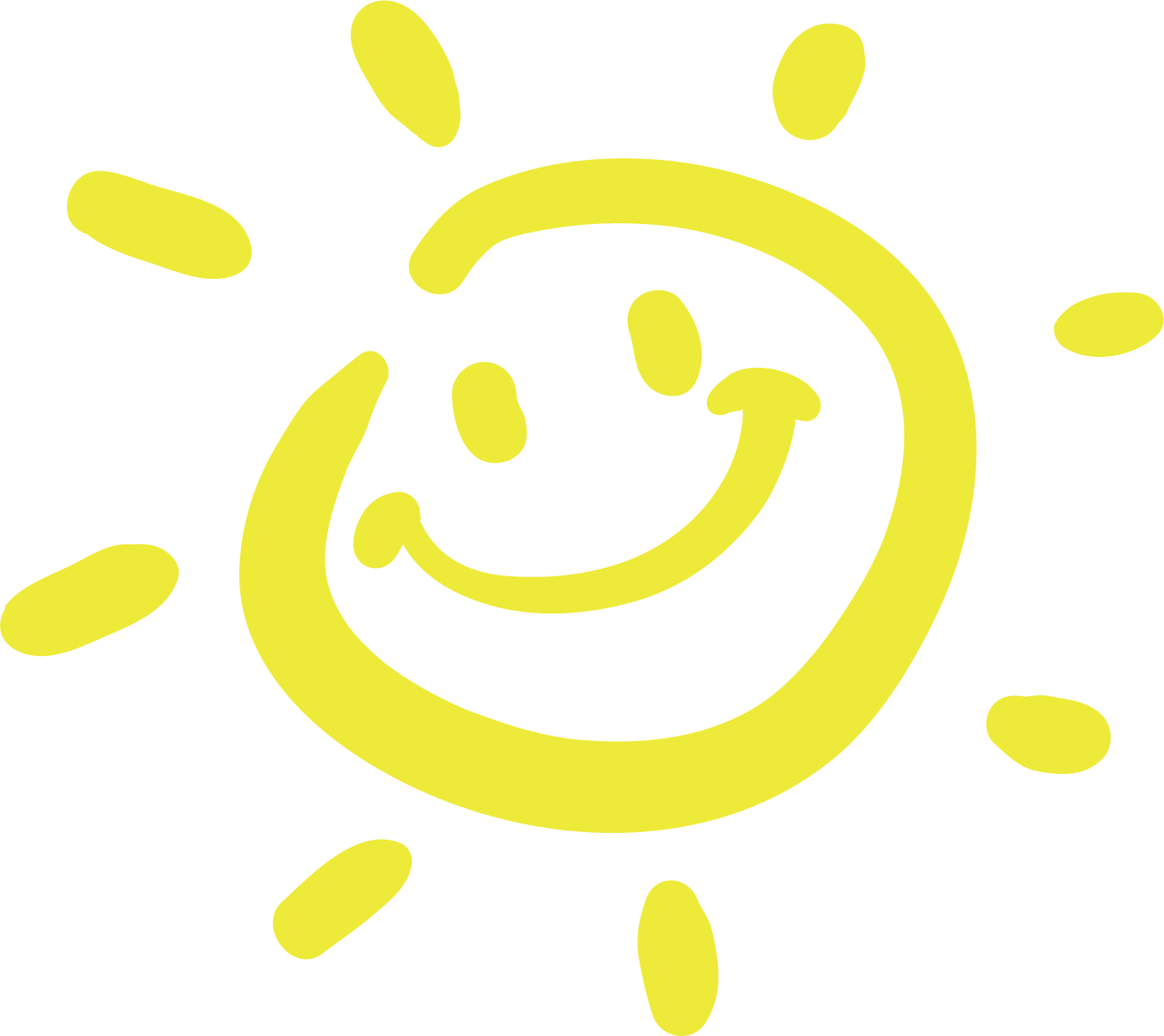 名人经典故事
名人经典故事
Classic  Stories  of  Celebrities
PART TWO
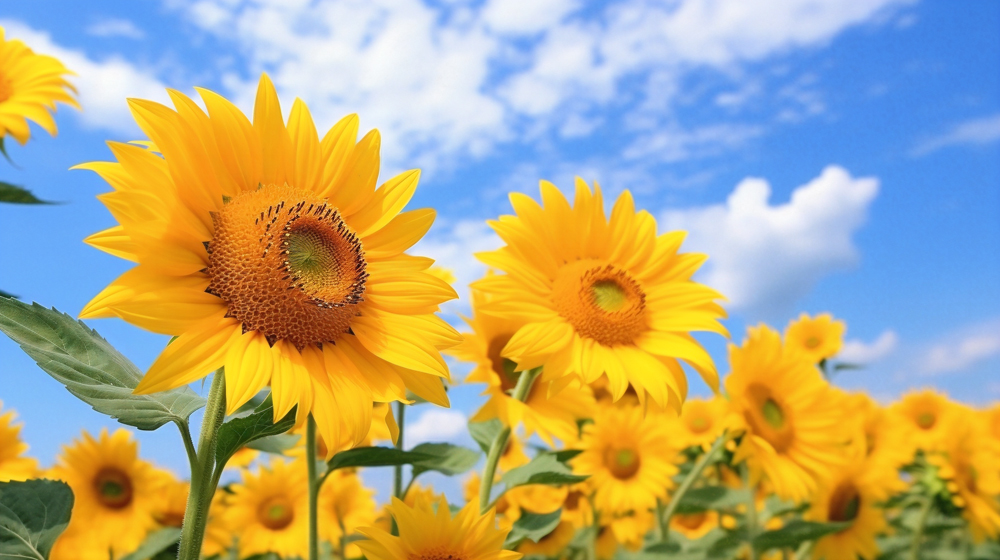 名人经典故事
史蒂芬.霍金
史蒂芬.霍金二十岁以前，他还是一个无忧无虑且才华横溢的小伙子。
0
一岁的时候，他突然被告知患了肌肉萎缩症医生宣布他只剩两年的生命!这个消息对于普通人来说也许只意味着绝望和死亡。
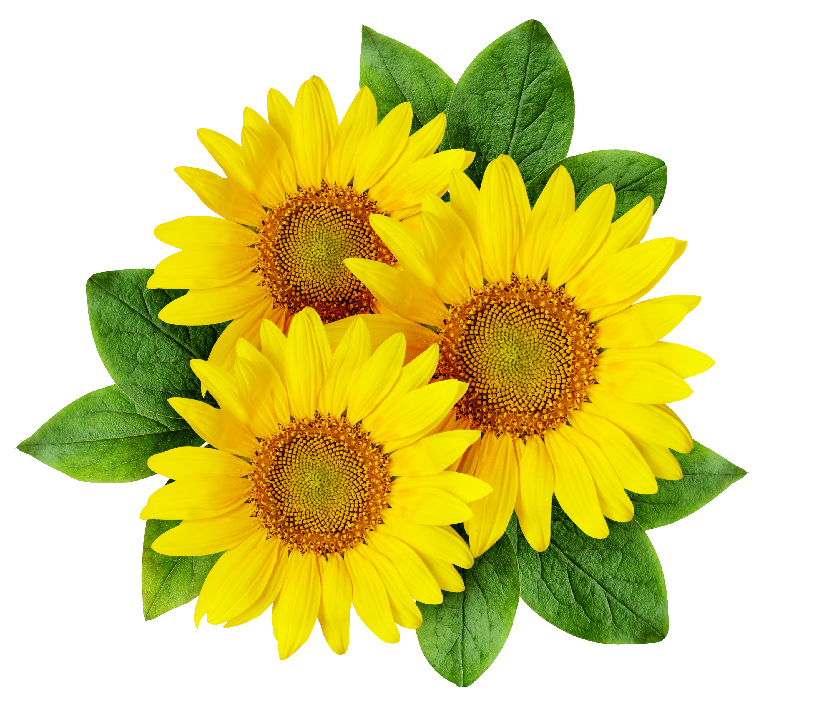 但是他没有向命运低头，他以顽强的意志力和他那颗追寻梦想的心，使生命一直坚持了六十多年。
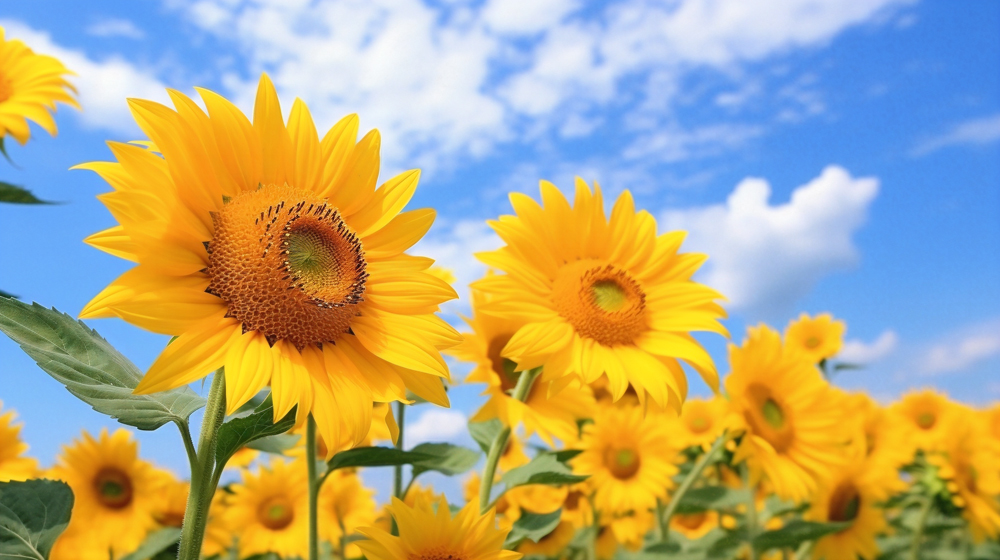 名人经典故事
梵 高
梵高的执着的绘画梦想，虽然很遗憾在他生前，他的作品没有受到是人的欣赏，但在那种世人漠视、穷困潦倒的环境下，仍坚持着自己的梦想，画自己想画的画。
0
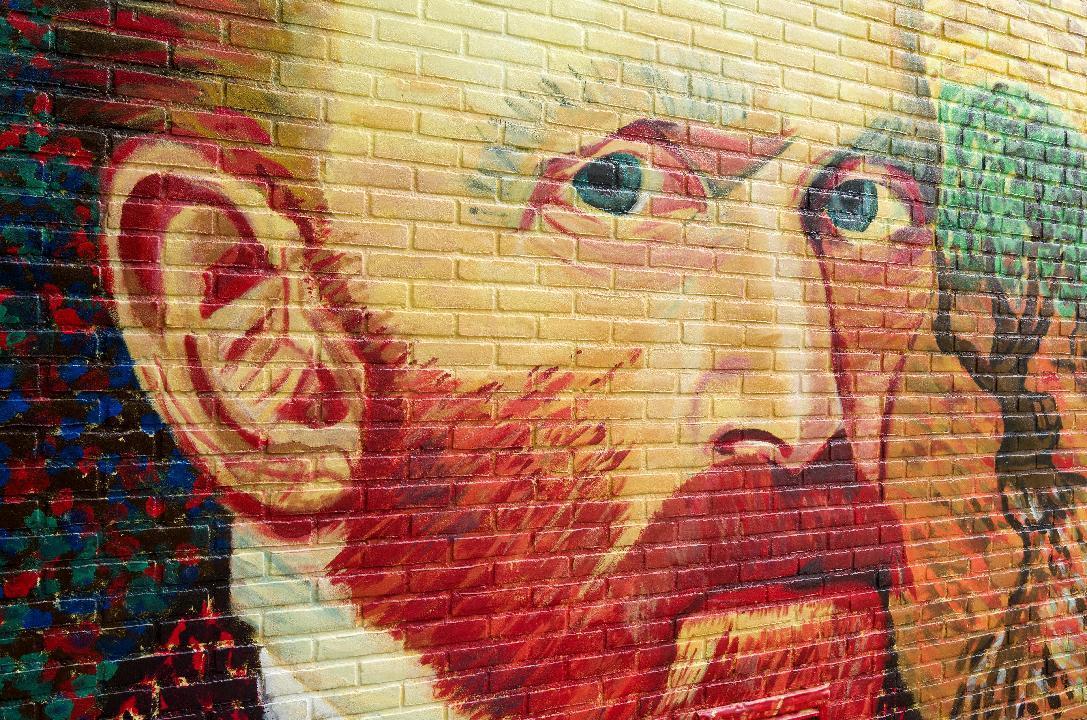 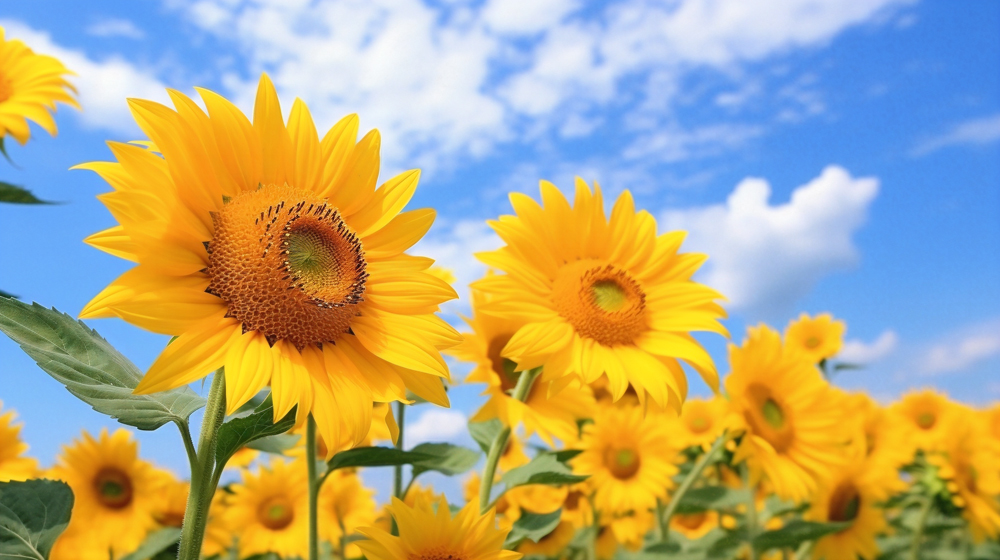 名人经典故事
时间就像流水，空手抓不住，我们要赶快行动.我怀揣梦想而生活，我喜欢我的生活忙忙碌碌，有着充实的感觉。
0
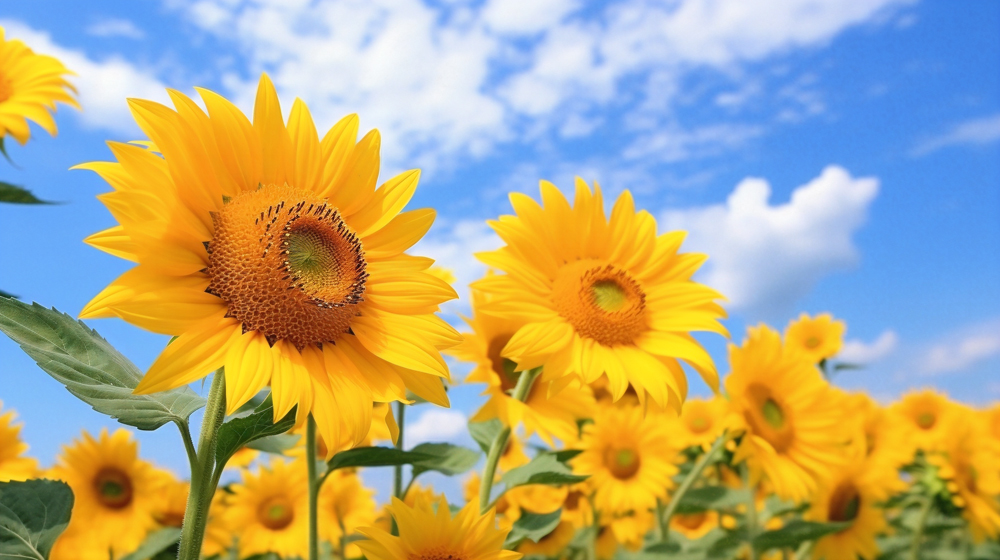 刚来到这学校，我也迷茫过，我们的空闲时间与学长学姐的忙碌形成了强大的反差，因而觉得失去了方向，时间让我不知所措，还好有美好的梦想唤醒迷失方向的我，梦想成为我生活的动力，使我平淡的生活不再枯燥无味。
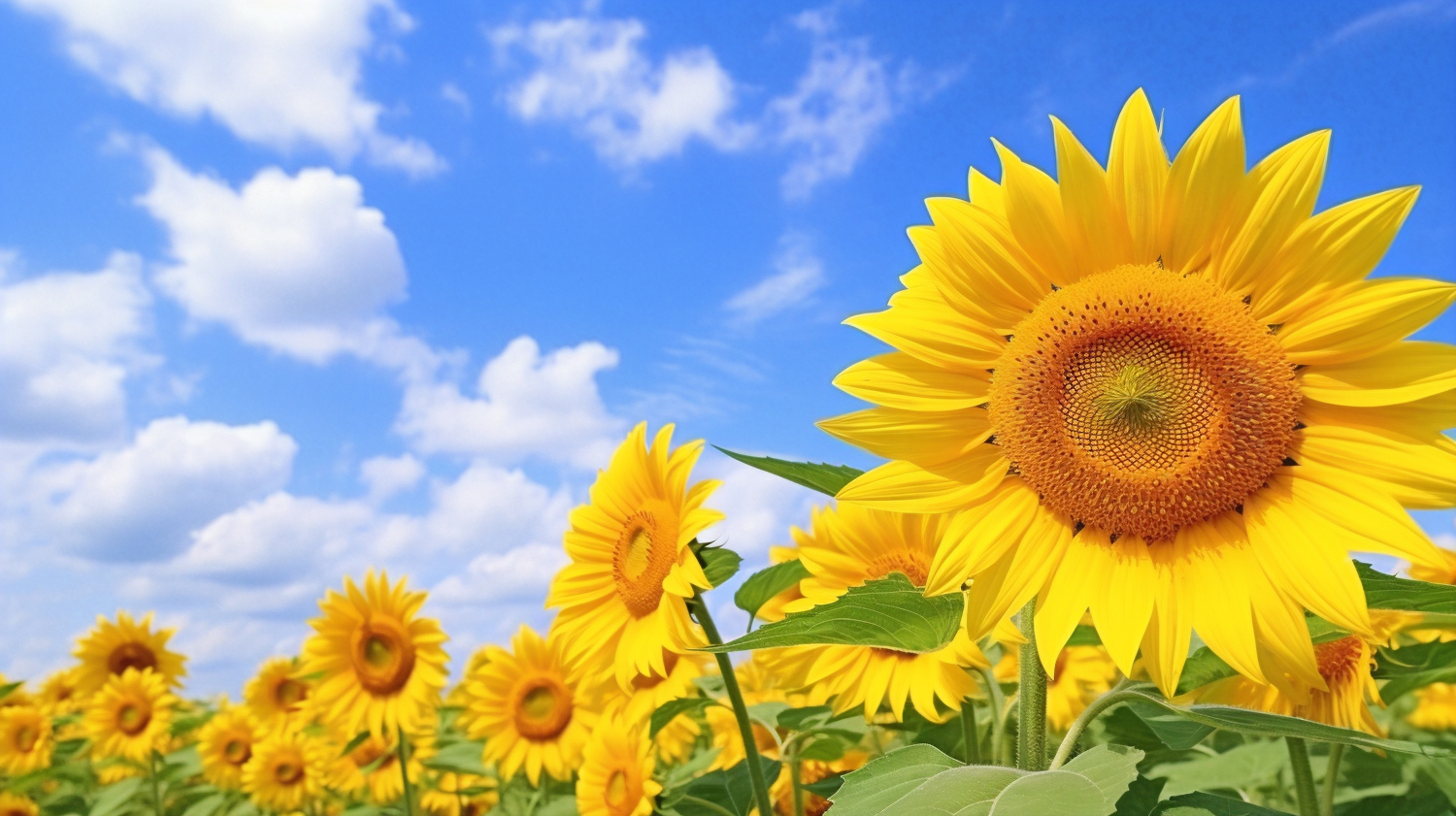 03
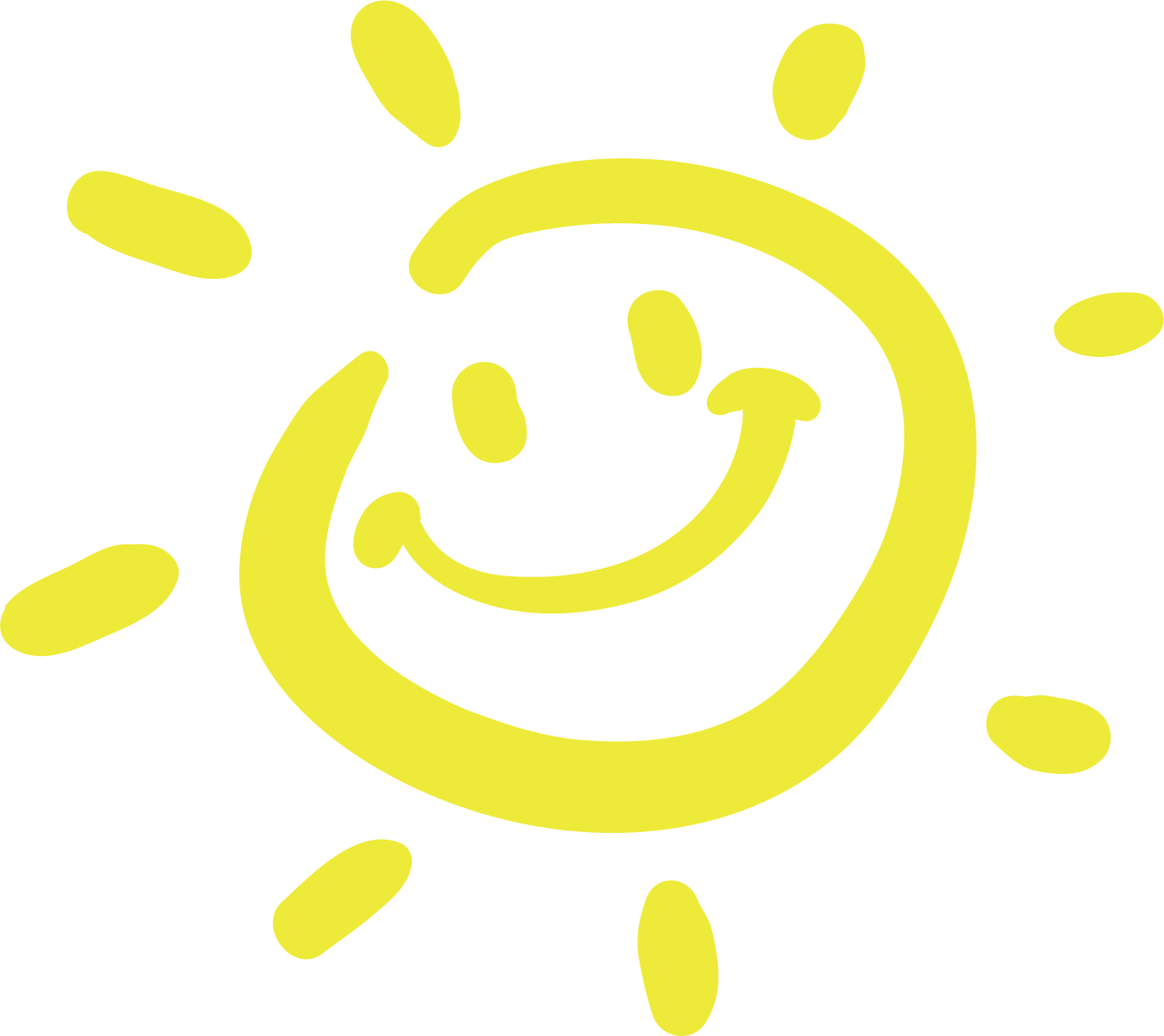 我们需要梦想
我们需要梦想
We  need  dreams
PART THREE
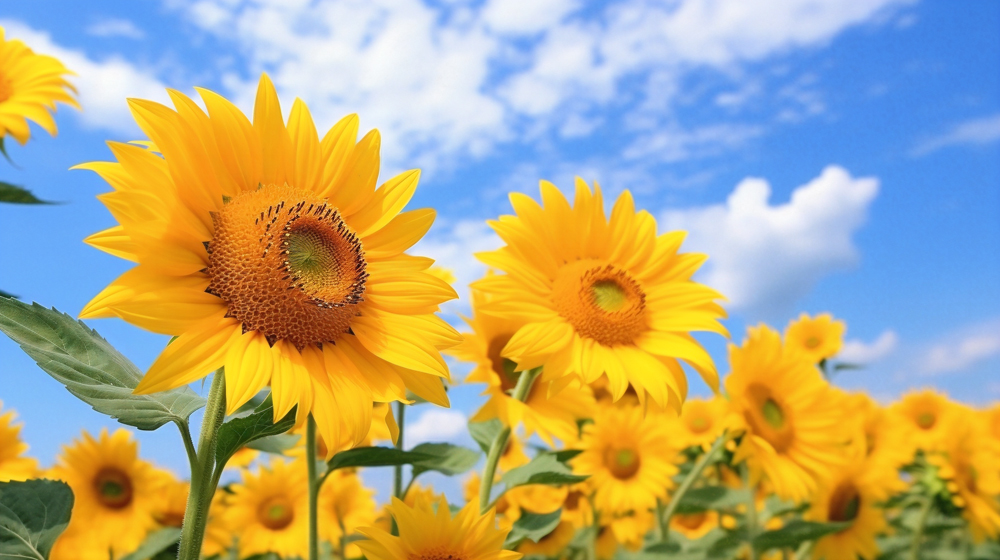 我们需要梦想
我们需要梦想，我们更需要为梦想而奋斗!
0
梦想并不是参天大树，而是一颗小种子，需要你去播种，去耕耘;梦想并不是一片绿洲，而是一片荒漠，需要你在上面栽种上绿色。
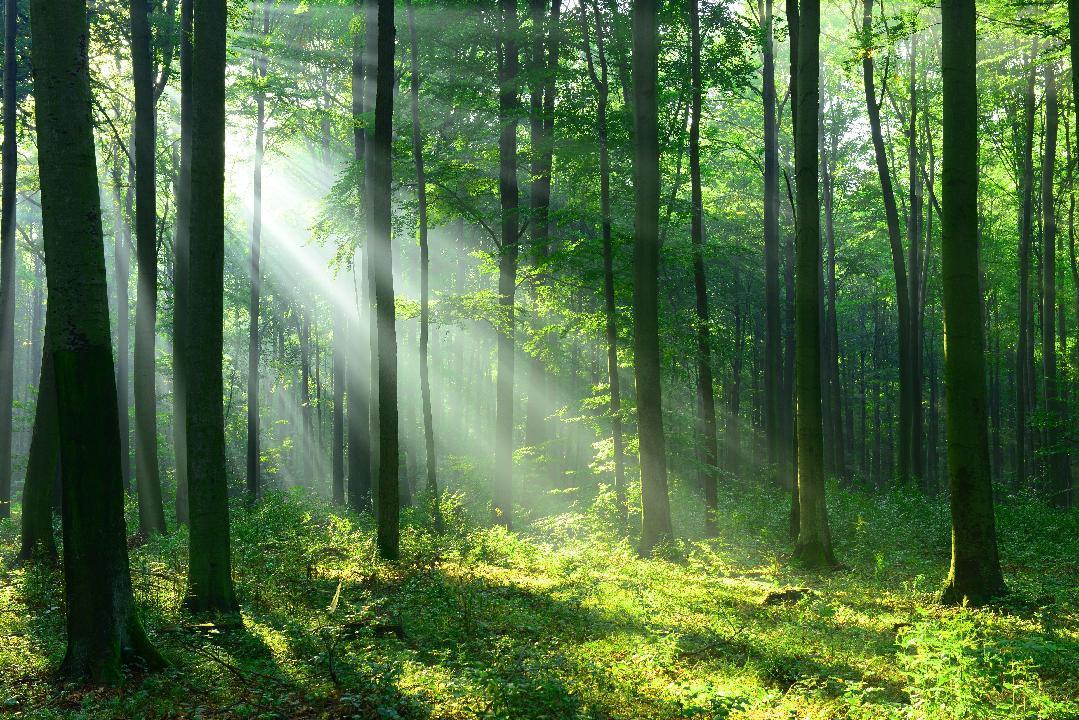 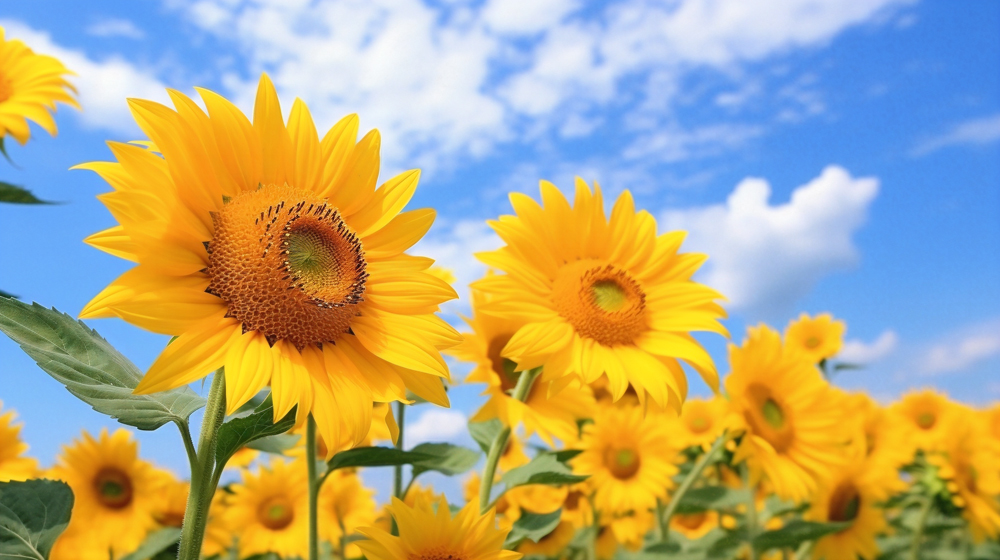 我们需要梦想
梦想
梦想
如果你想成为老师，
你就要衣带渐宽终不悔，为伊消得人憔悴;
如果你要想成为社会的有用之材，
你就要闻鸡起舞，醉里挑灯看剑……
0
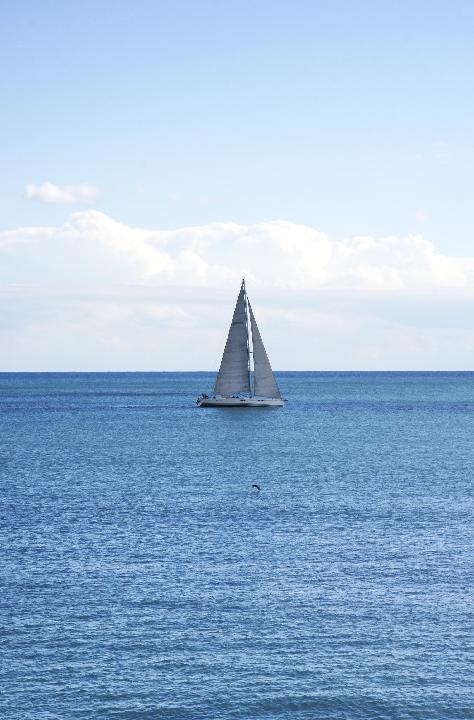 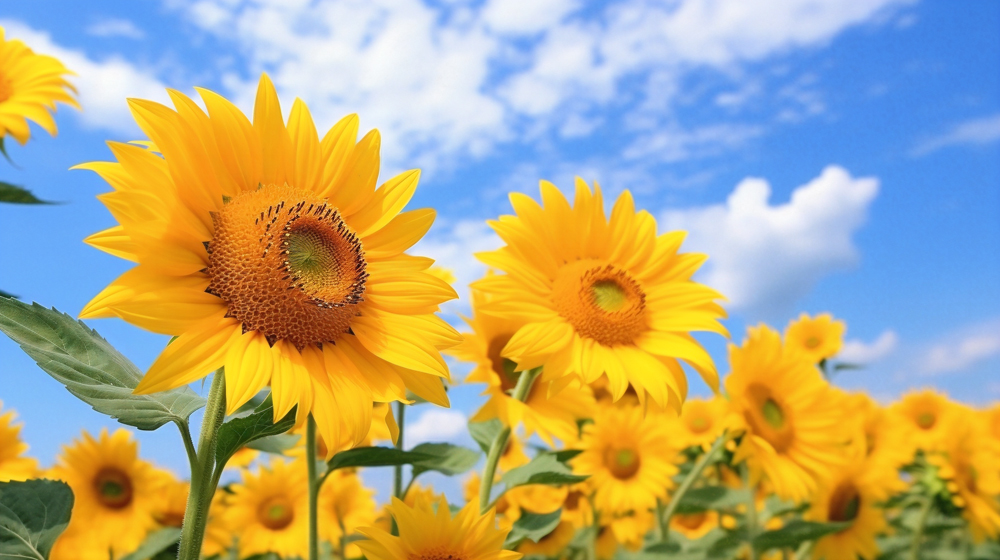 我们需要梦想
0
梦  想
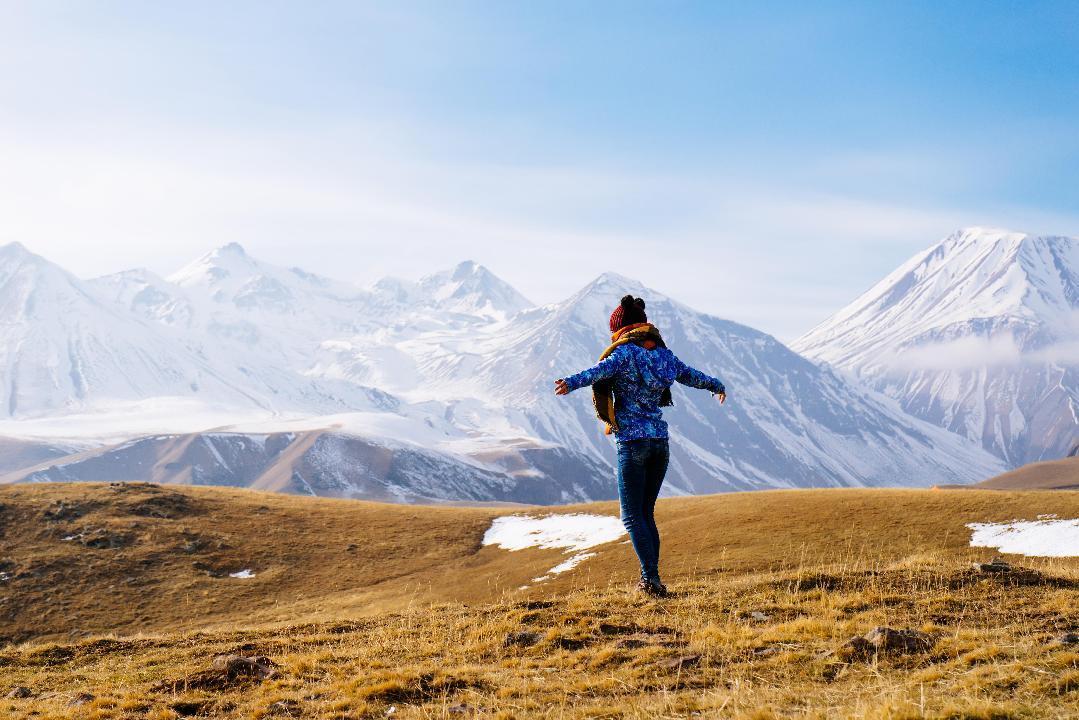 梦想并不是没有目的的去空想，而是需要以奋斗为基石，没有梦想的奋斗是不明智的，不去奋斗的梦想同样也是无用的。
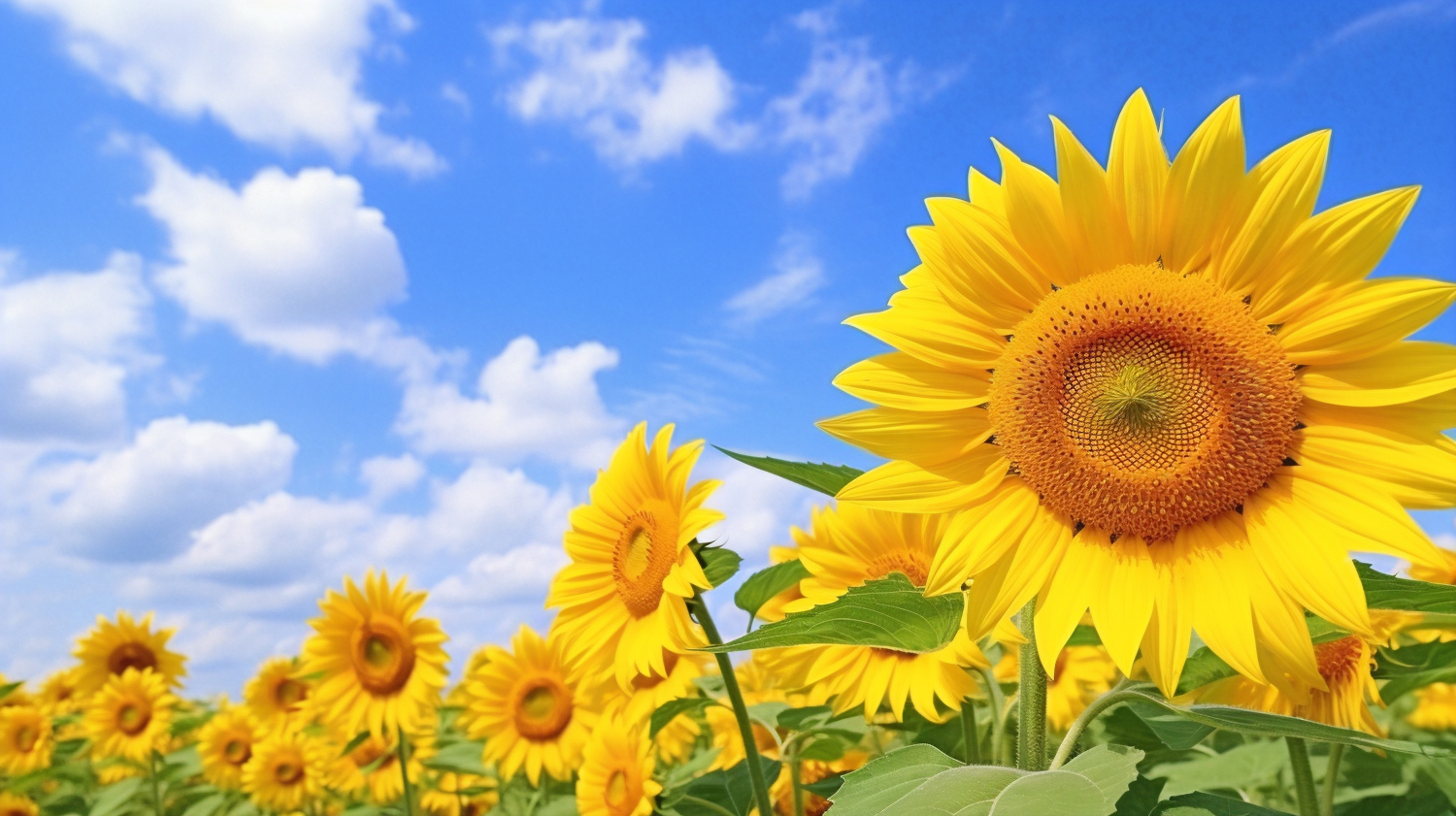 04
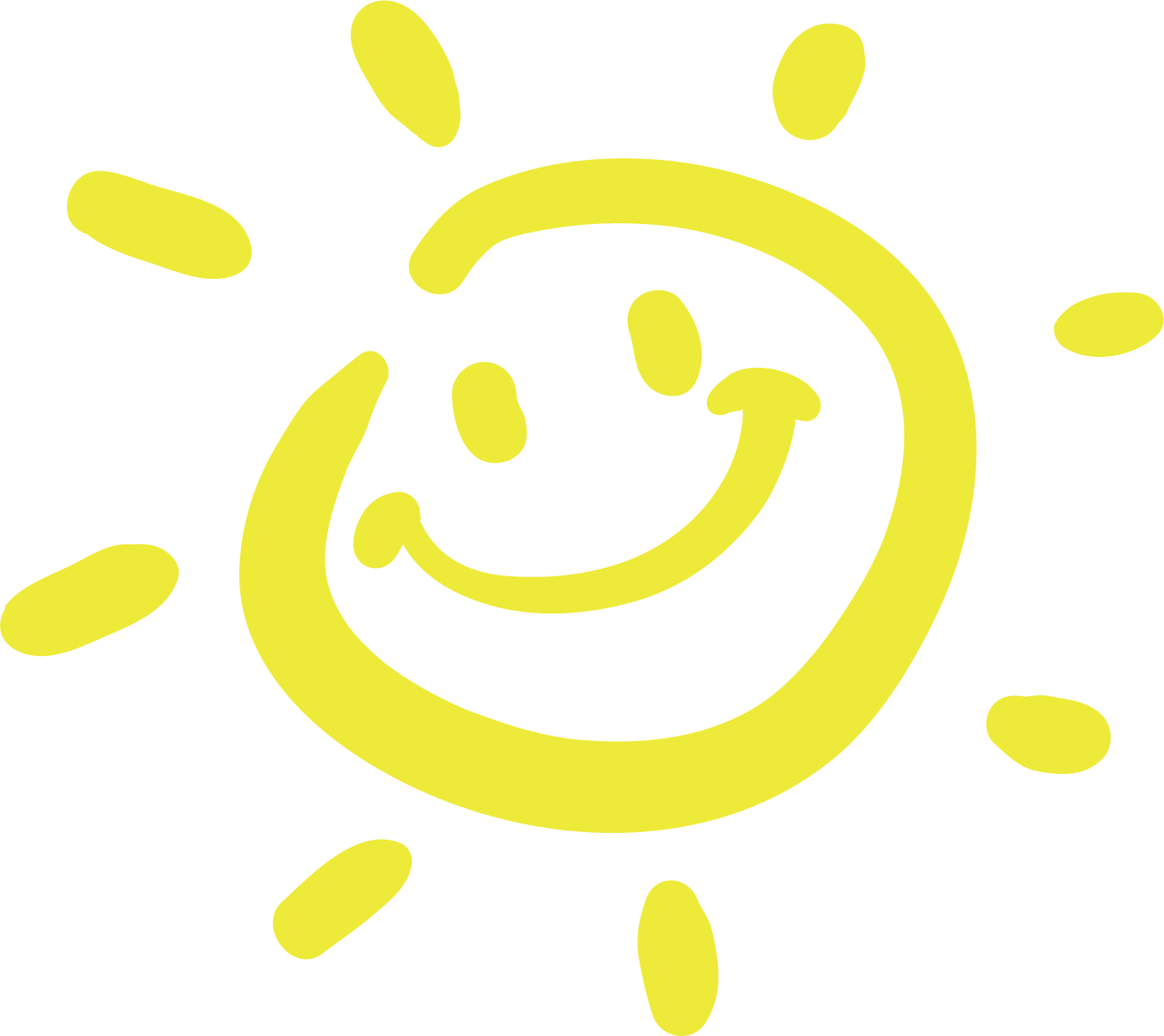 为梦想全力以赴
为梦想全力以赴
Go  all  out  for  your  dreams
PART FOUR
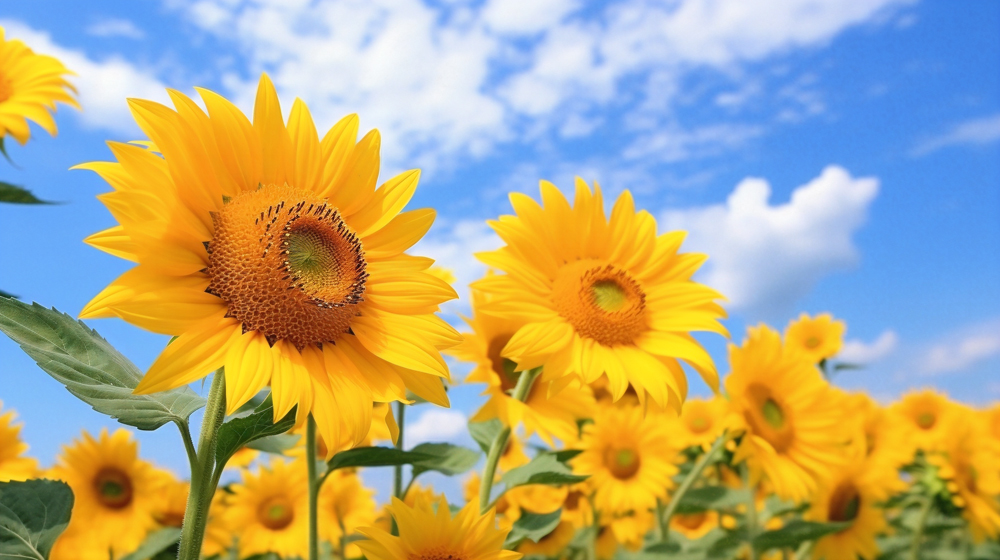 为梦想全力以赴
0
为梦想全力以赴
曾有人说过，要想事业上有所收获就必须先脚踏实地的付出，梅花香自苦寒来，面对世界的各种诱惑时，要耐得住寂寞。
        我们要明确努力的方向为了梦想，坚定地走下去，相信路会越走越宽的。
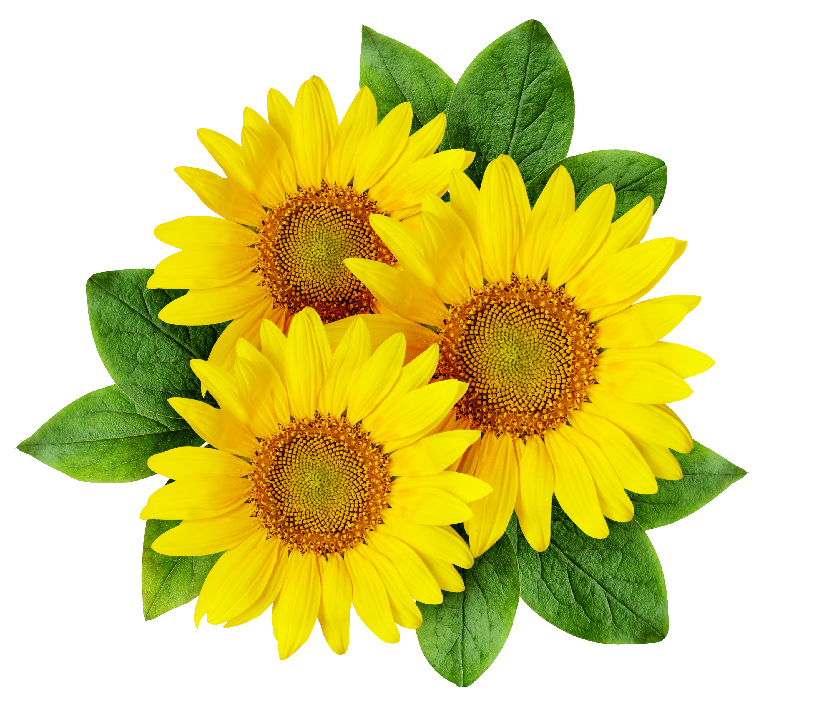 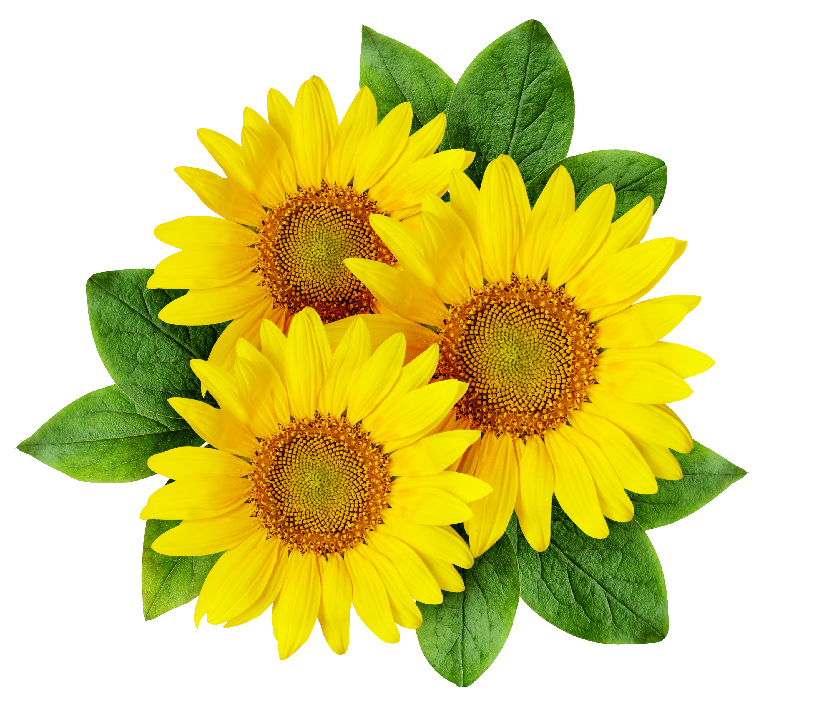 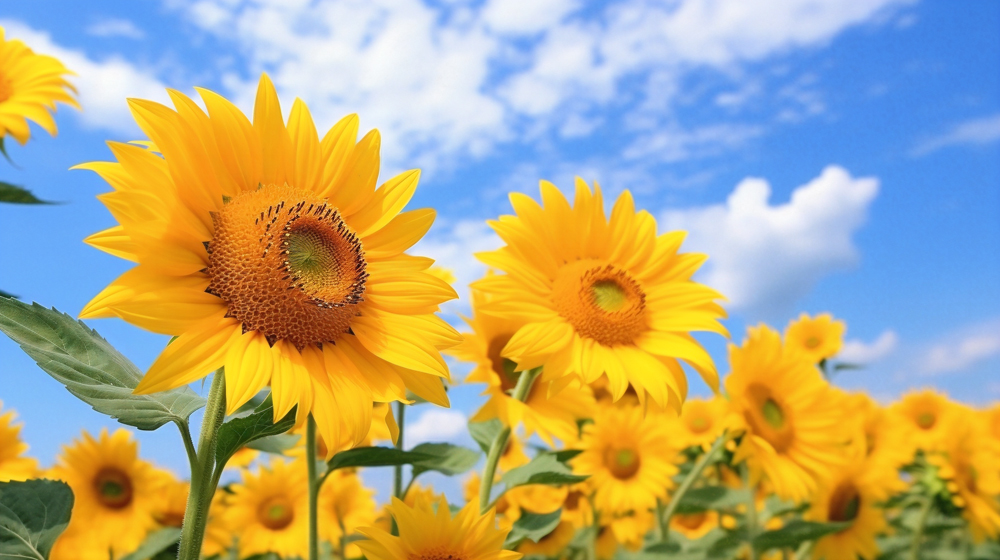 为梦想全力以赴
梦想是花，需要奋斗的汗水来浇灌
梦想是森林，需要奋斗的生机来装扮
梦想是海洋，需要奋斗的沉静来点缀
梦想是树，需要奋斗的土壤来培育
0
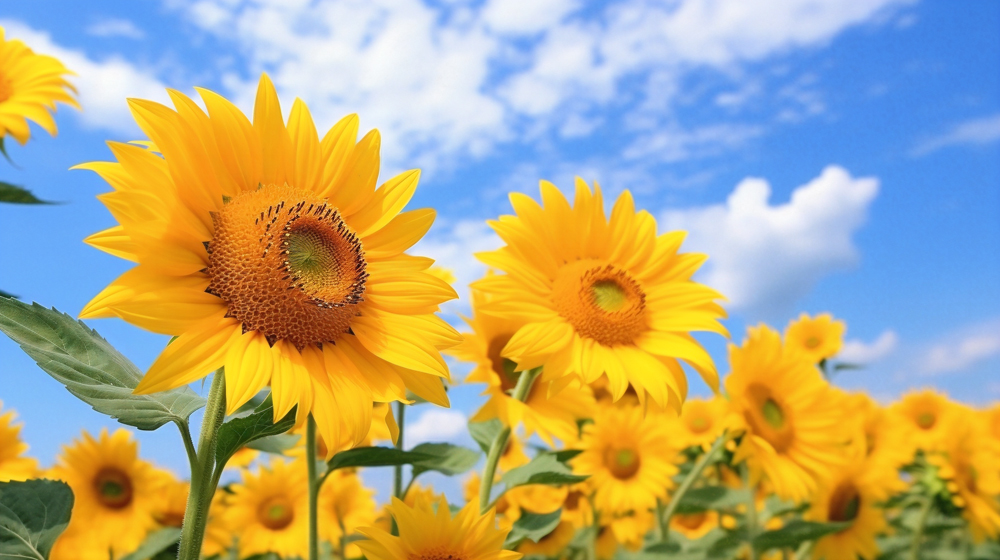 为梦想全力以赴
为梦想全力以赴
0
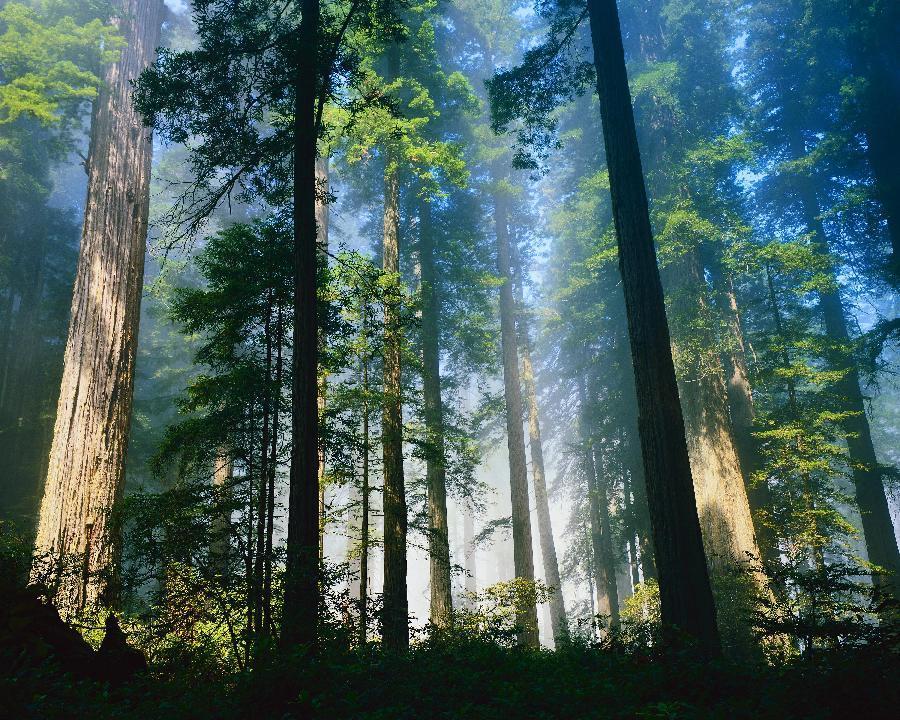 有了梦想，为之奋斗，也许我们没有得到任何东西，但我们会到最后勇敢的说：我奋斗了，我不后悔!
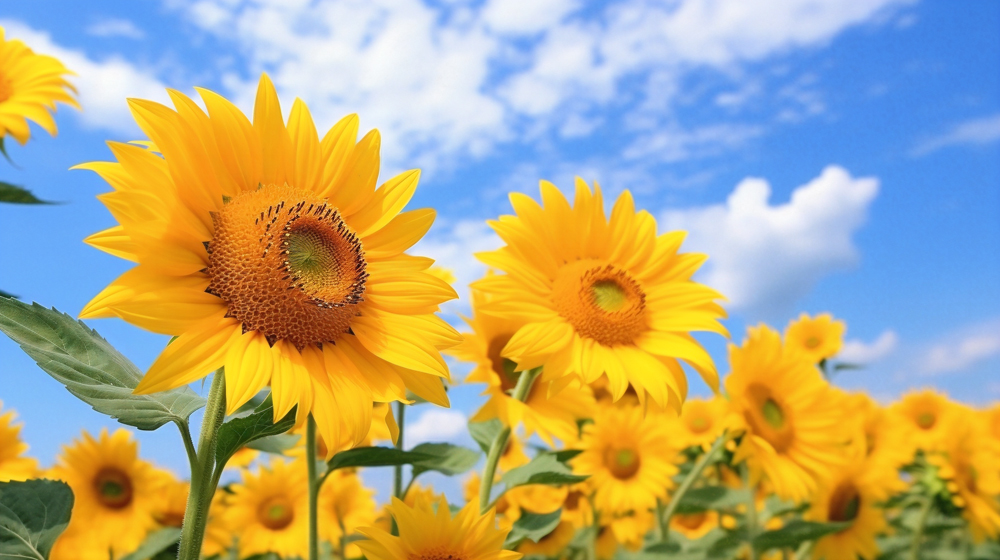 我们需要梦想
0
为梦想全力以赴
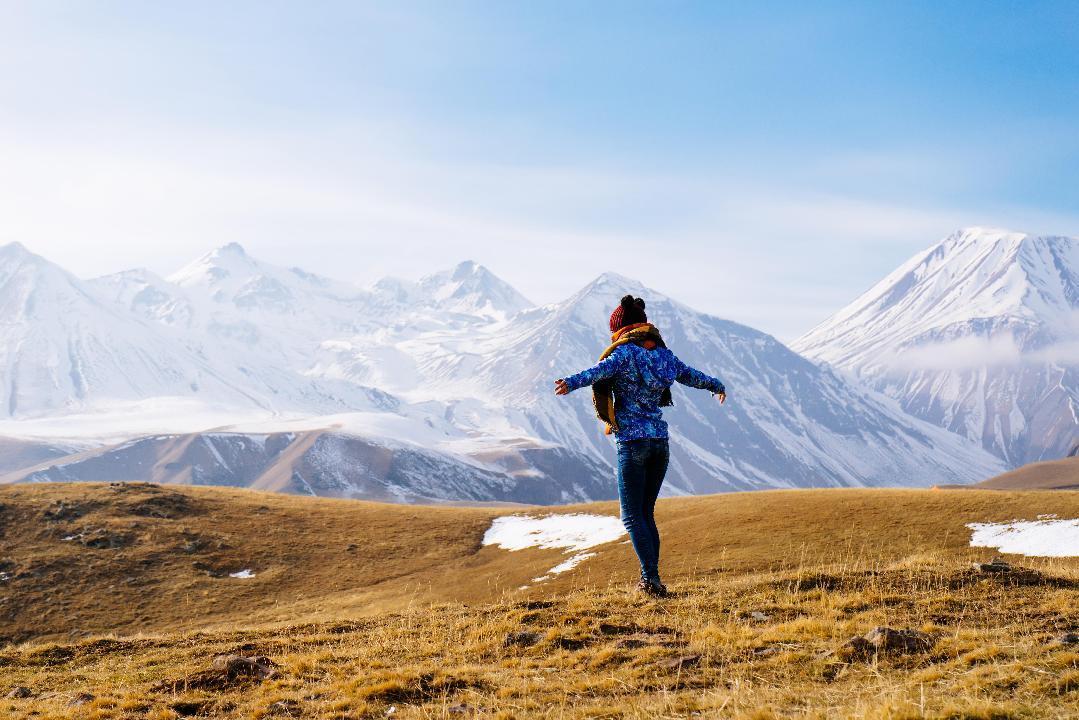 在此，祝愿所有的同学，所有的人，都怀着自己的梦想，自己的理想，并全力以赴为之奋斗吧!
谢 谢!
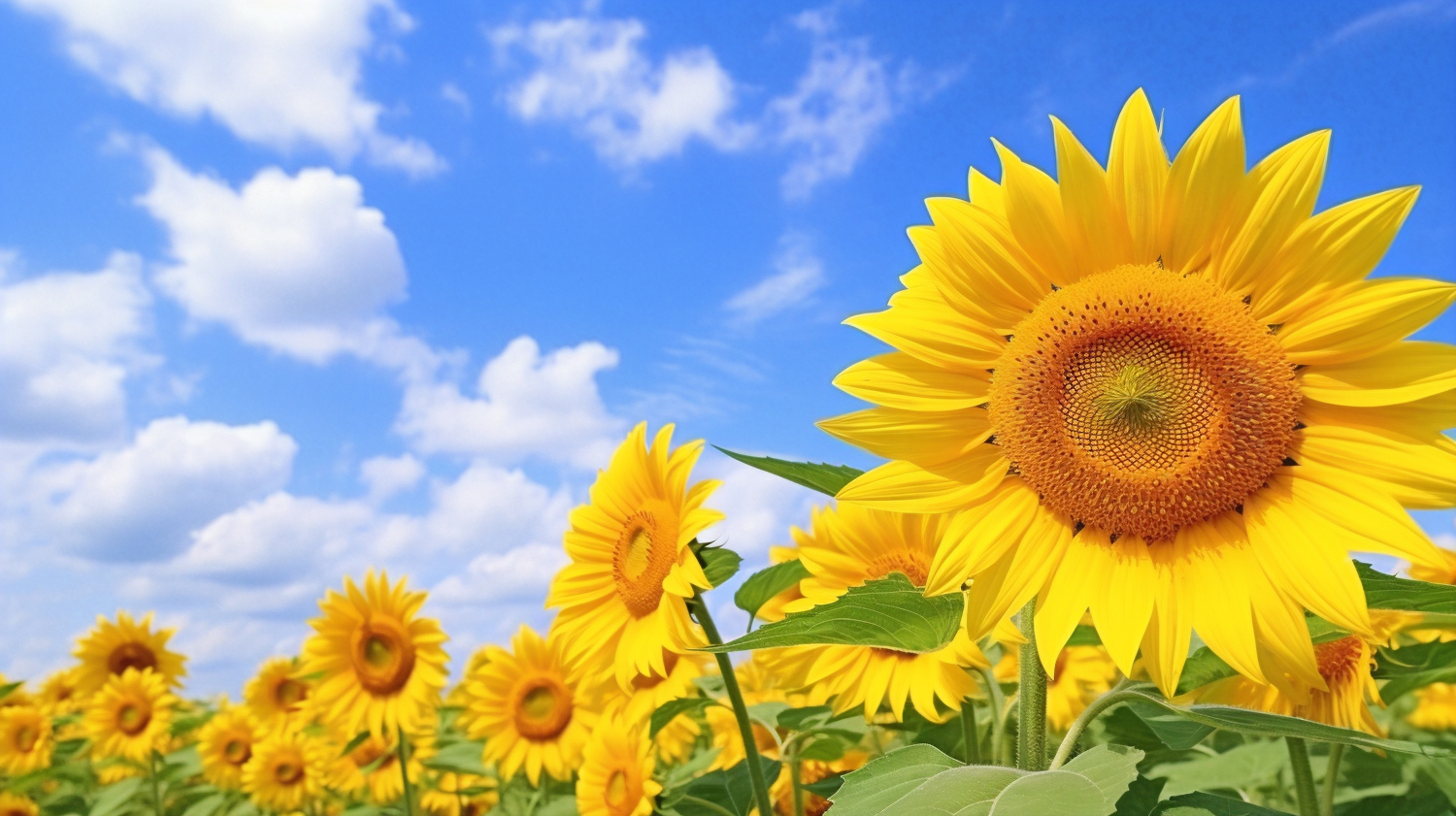 时间：ⅹ月ⅹ日
主讲人：
奋斗创造奇迹
奋斗创造奇迹
梦想照亮未来
梦想照亮未来
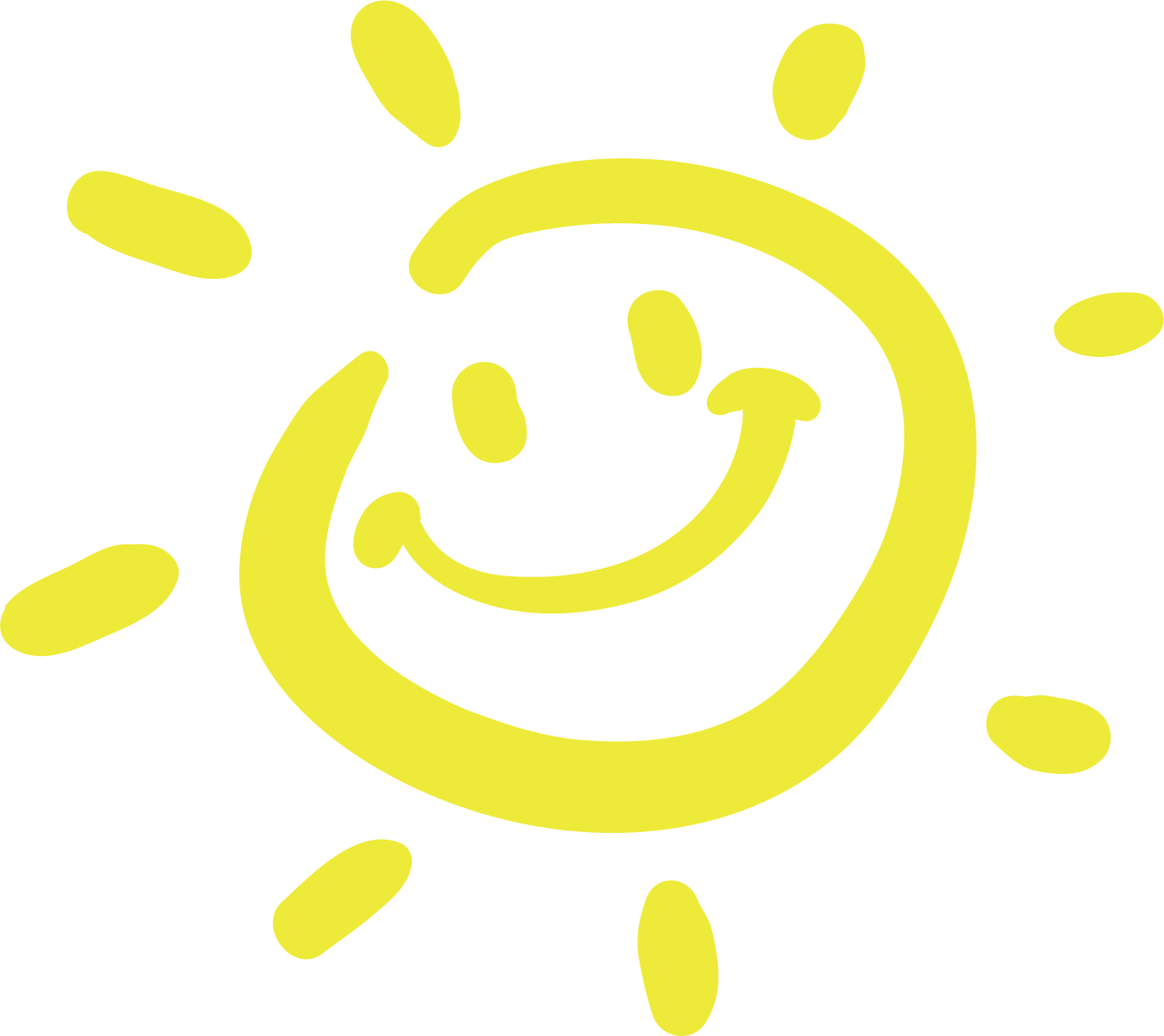 梦想·奋斗——成长自信梦想主题演讲